17
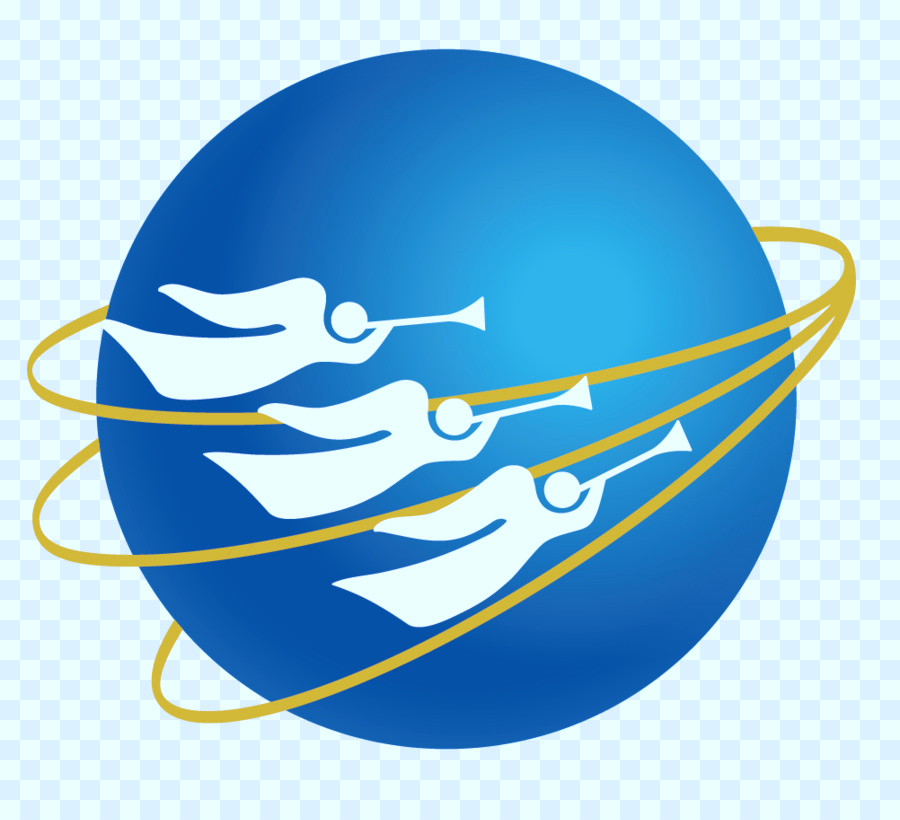 Los mensajes de los tres ángeles
LA IMAGEN DE LA BESTIA
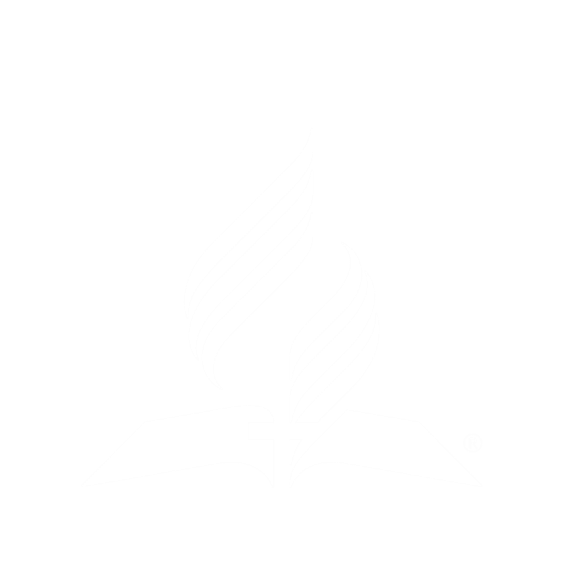 Basado en el estudio del pastor  Esteban Bohr, “Los mensajes de los tres ángeles”
cristoweb.com
Repaso de las lecciones anteriores
Como estudiamos en el tema anterior, la bestia que se levanta de la tierra y tiene dos cuernos como de cordero, pero habla como un dragón simboliza a los Estados Unidos. Según vimos, ésta bestia levantará una imagen de la primera bestia [del mar] en su honor.
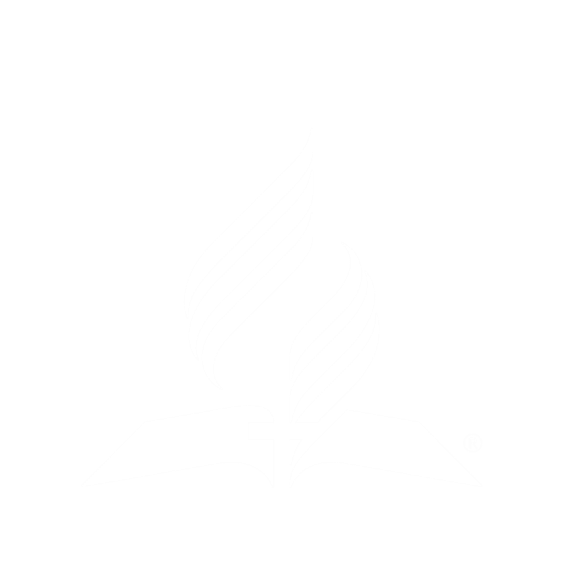 Una imagen es un reflejo o una semejanza. Siendo que la imagen es de la primera bestia, necesitamos saber quién es esa bestia que es reflejo de la primera y cuáles son sus características.
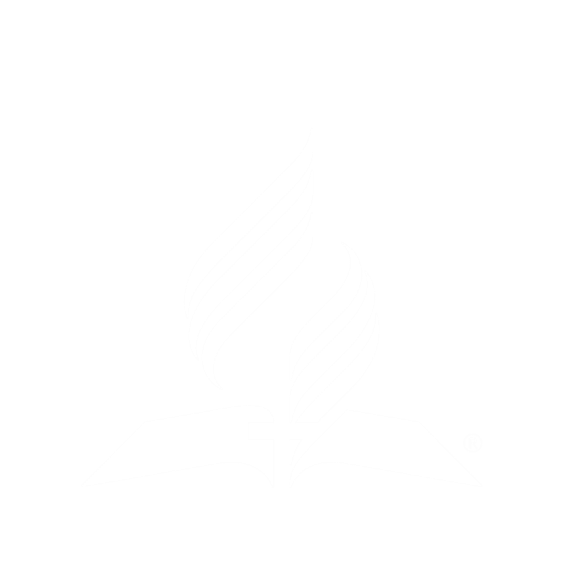 Como hemos visto, la característica fundamental de la primera bestia (el papado) durante los 1260 años es que unió a la iglesia con el estado y empleó la espada del estado para perseguir a los que no estaban de acuerdo con sus doctrinas y prácticas.
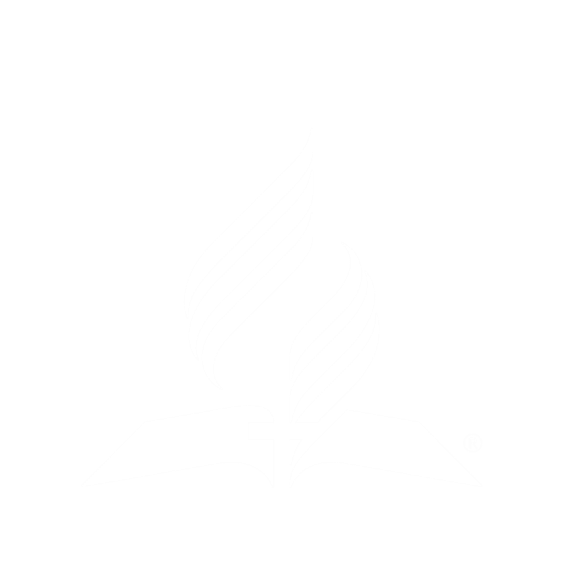 La bestia que se levantó de la tierra hará una imagen de esto. La nación de los Estados Unidos va a contrariar los principios de su propia Constitución levantando una réplica del papado y se repetirán escenas similares a las que ocurrieron con Jesús y Juan Hus.
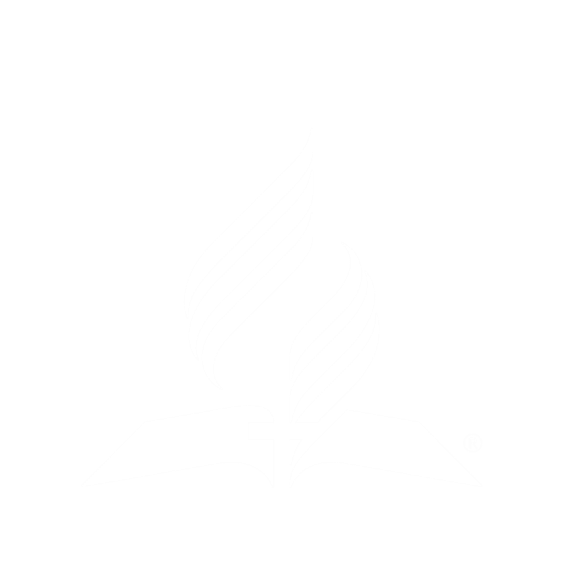 Ya hemos visto que los dos cuernos como de cordero simbolizan una sola nación que se compone de dos reinos separados—la iglesia y el estado. De este fundamento se desprende la idea de dos principios, libertad civil y religiosa. Por más de 200 años los Estados Unidos han respetado esta separación.
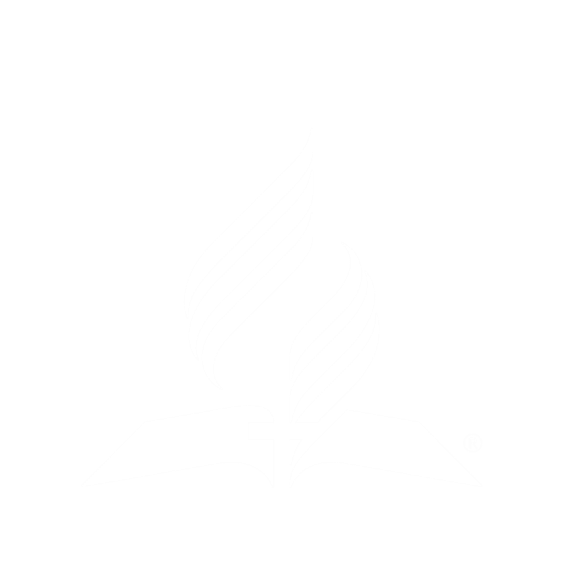 Pero, tristemente, la profecía afirma que la nación terminará hablando con la voz del dragón. Pero, ¿qué significa la voz del dragón? Para responder a esta pregunta necesitamos saber primero lo que representa el dragón.
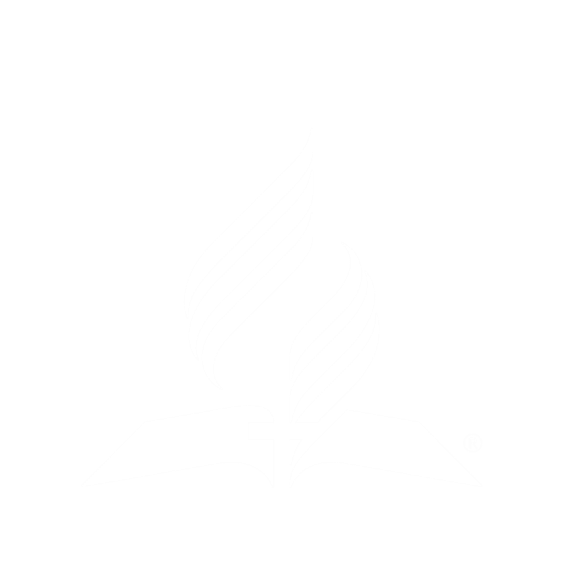 La bestia de la tierra simboliza a...
A. Unió a la iglesia con el Estado.
La bestia de la tierra levantará una imagen...
B. Estados Unidos
C. réplica del papado
La imagen de la primera bestia es un...
D. de la bestia del mar
Característica fundamental de la primera bestia.
E. Grecia
Asocie
La imagen de la bestia del mar es una...
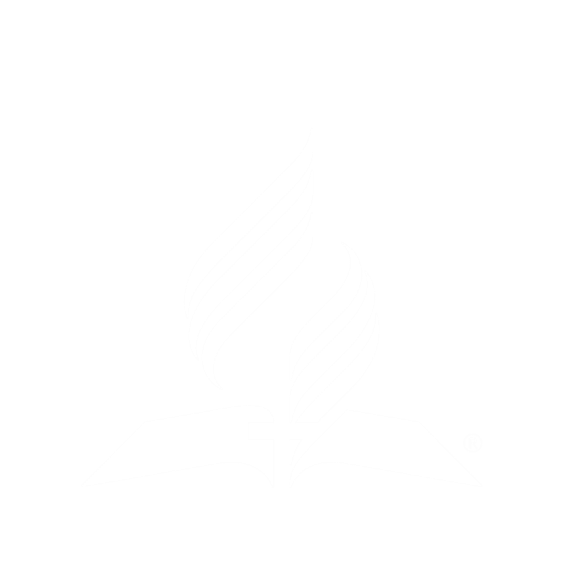 G. reflejo de esta
La Identidad del Dragón
El dragón es el protagonista central en las profecías de Apocalipsis 12 y 13. Aunque el dragón representa primordialmente a Satanás (Apocalipsis 12:7-9) también representa al imperio romano, (Apocalipsis 12:3 [Daniel 7:23]; Mateo 2:16), el reino que procuró matar al hijo varón.
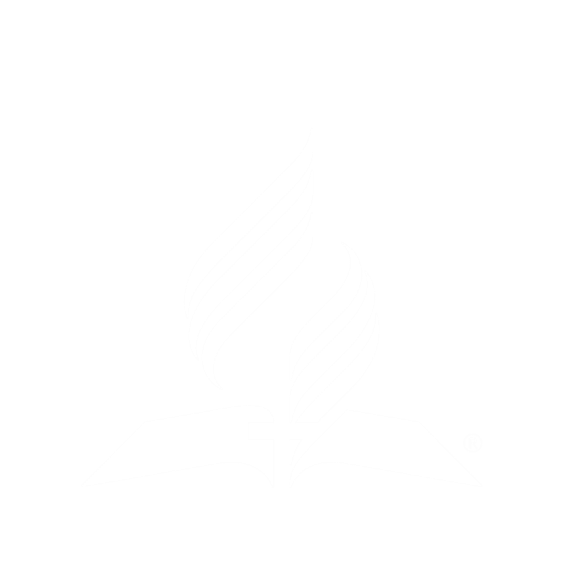 En Apocalipsis 12 y 13 el dragón siempre sostiene una relación con Satanás y con Roma. Por eso, cuando la bestia de la tierra hable finalmente como dragón, no solo hablará como Satanás sino también como Roma. Veamos la relación que existe entre el dragón y Roma:
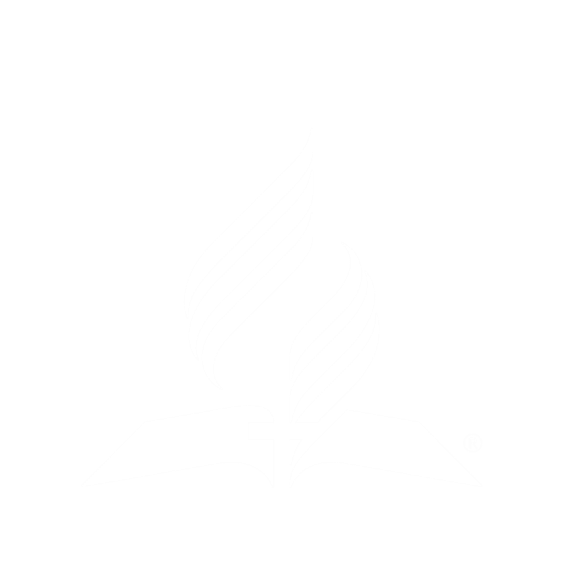 Apocalipsis 12:3 dice que el dragón se paró delante de la mujer para devorar a su hijo tan pronto naciese. Satanás es el dragón, pero obró por medio de Herodes un gobernante civil de Roma.
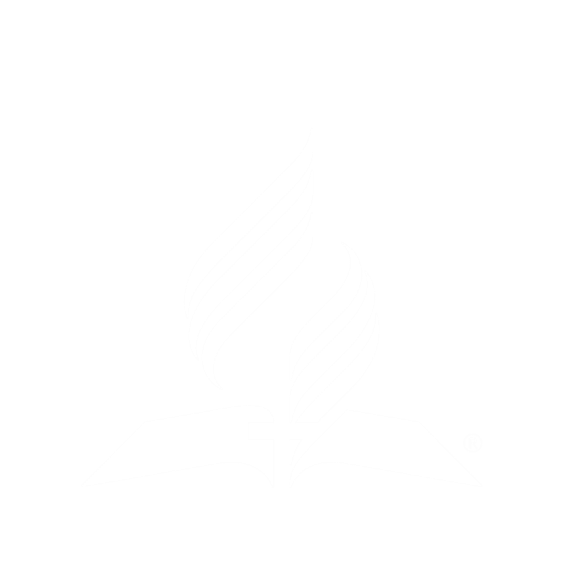 Cuando el imperio romano se desintegró, la profecía afirma que el dragón le dio a la bestia (a roma papal) su trono, su poder y su autoridad (Apocalipsis 13:2). Es decir, el papado continuó gobernando con la autoridad que le confirió el dragón. El dragón (Satanás) obró por medio de Roma por 1260 años.
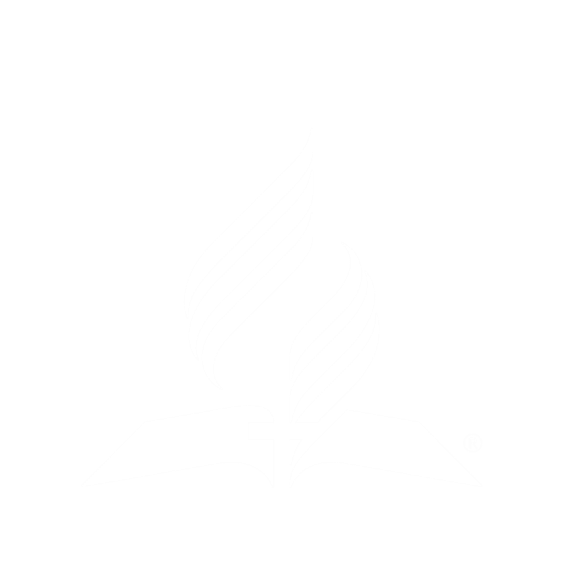 Finalmente, la bestia que se levanta de la tierra en el tiempo del fin será el portavoz de la bestia quien recibió su trono, poder y autoridad del dragón (Apocalipsis 13:11).
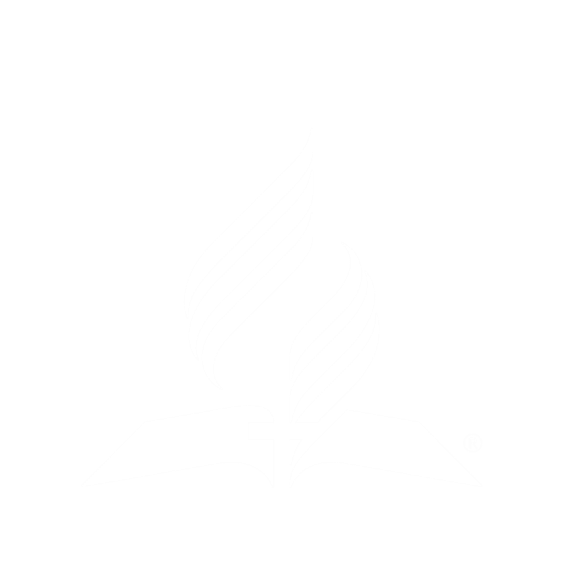 Resumiendo: Al hablar como dragón, la bestia de la tierra no solo habla en nombre de Satanás sino en nombre de Roma papal. Así es que el dragón, la bestia del mar y la bestia de la tierra todos son agentes de Satanás quien obra por intermedio de Roma.
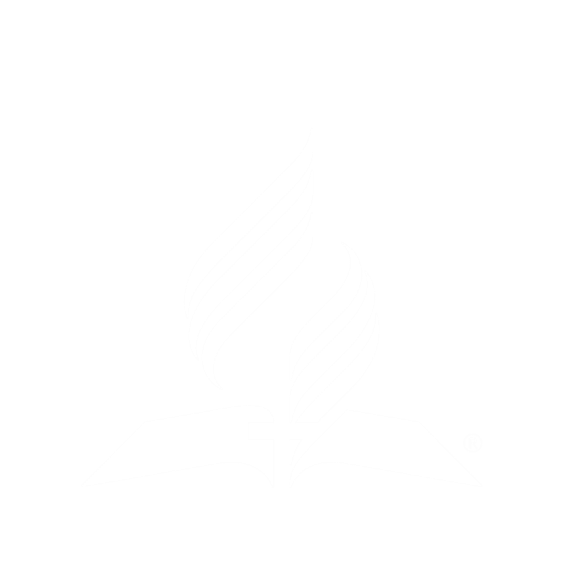 Resumiendo:
Apocalipsis 12:1-5: El dragón (Satanás por medio del poder civil de roma) procuró matar a Jesús
Apocalipsis 12:6, 13-15: El dragón (Satanás por medio de roma papal) persiguió a la mujer por 1260 años
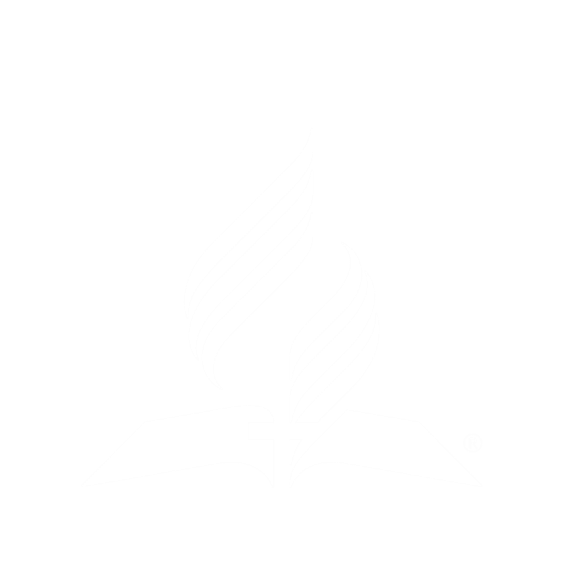 Apocalipsis 12:17: El dragón, Satanás por medio del portavoz de roma papal, es decir, por medio de la bestia de la tierra, perseguirá al remanente de la simiente de la mujer cuando la herida mortal se sane.
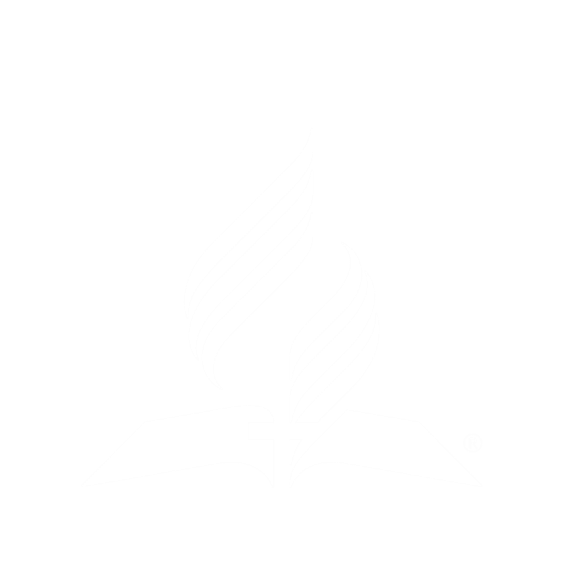 Por eso es que Apocalipsis 13:4 dice que el mundo no solo adorará a la bestia, sino que adorará también al dragón de quien la bestia recibió su trono, su poder y su grande autoridad.
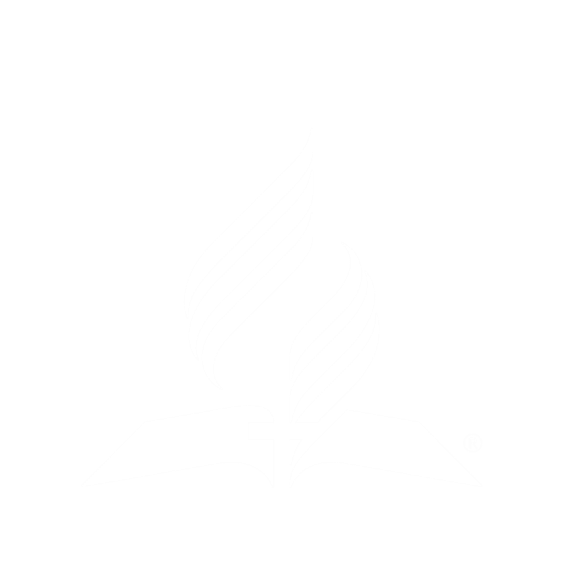 Así es que los Estados Unidos hablará como dragón. La pregunta clave es: ¿Cómo habla una nación? La respuesta es que una nación habla por medio de los representantes que el pueblo ha elegido.
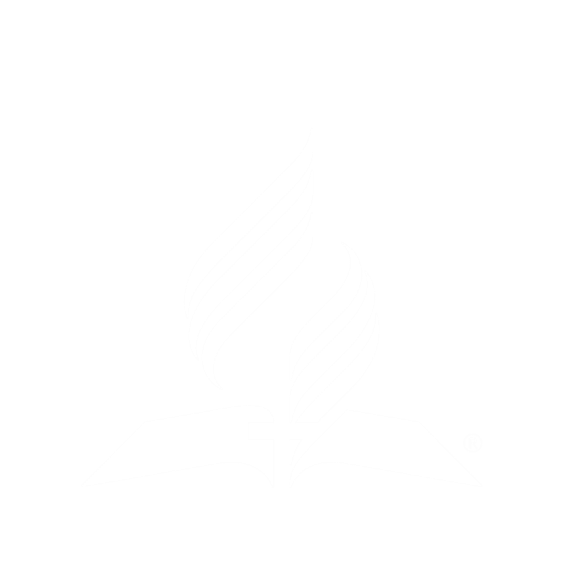 Explica Elena G. de White en El Conflicto de los Siglos, p. 495
“El ‘hablar’ de la nación son los actos de sus autoridades legislativas y judiciales. Por esos actos la nación desmentirá los principios liberales y pacíficos que expreso como fundamentos de su política.”
A. El dragón por medio de Roma por 1260 años
El dragón representa a...
B. Satanás y al Imperio Romano
El Imperio Romano procuró matar al...
C. EE.UU. hablará por medio de sus gobernantes
La bestia de la tierra hablará como...
D. hijo varón de la mujer
Le dio a la bestia del mar su trono
E. Satanás solamente
Asocie
EE.UU. hablará como dragón
G. Satanás y como Roma
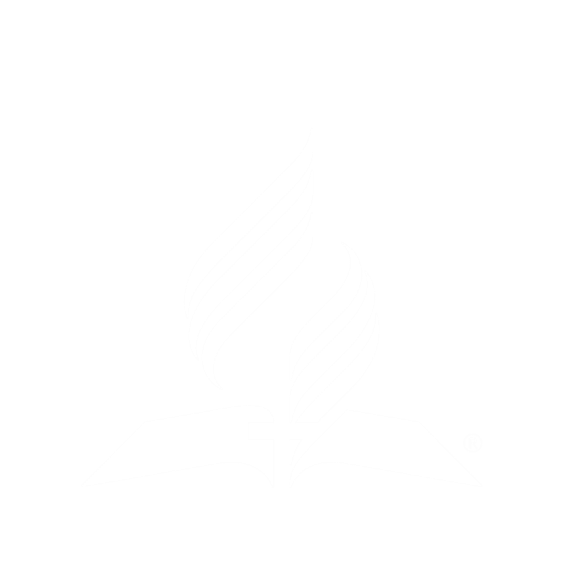 Una Bestia Peculiar
Esta es la única vez en las profecías a donde se identifica con precisión la clase de cuernos que tenía una bestia y por lo tanto este detalle debe ser importante. Además, esta es la única bestia en las profecías que le ayuda a la bestia anterior a recuperar el poder que perdió. Todas las demás bestias eliminaron a los rivales que las precedieron.
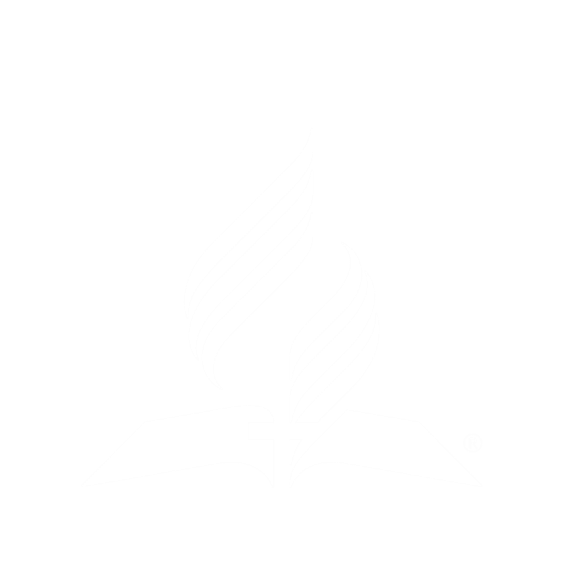 ¿Cuáles son los dos reinos que reconoció Jesús?
Mateo 22:15-21 tiene la respuesta a esta pregunta. Cristo reconoció la legitimidad de la iglesia y del estado, pero no juntos sino separados.
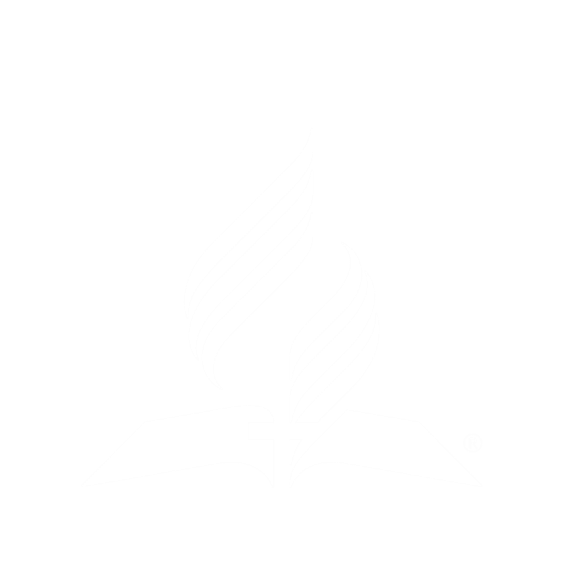 Muchos cristianos de hoy dicen que debemos ser patrióticos y cristianos. Dicen que para ser ambos, necesitamos presionar al gobierno para que apoye la religión con cosas tales como oración en las escuelas públicas, dinero gubernamental para la obra caritativa de la iglesia, bonos gubernamentales para educar a nuestros hijos en escuelas religiosas y exhibiciones religiosas en edificios públicos.
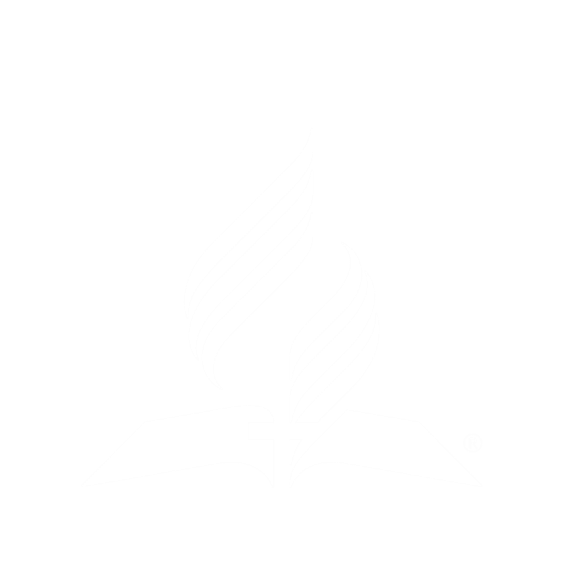 Pero como ya hemos visto, separar los asuntos de la iglesia de las del estado es cristiano porque eso fue lo que hizo Cristo. Y también es patriótico porque está en armonía con los documentos que fundaron la nación.
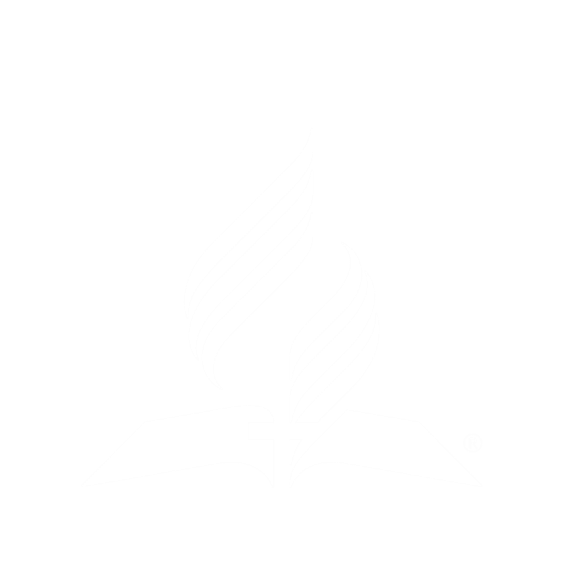 Unir la iglesia con el estado seria anticristiano (pues iría en contra de lo que Jesús enseñó) y antipatriótico (porque va en contra de los principios de los padres de la patria)
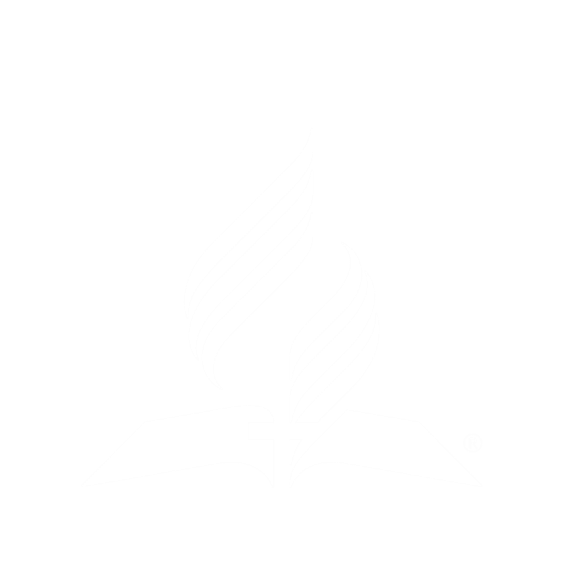 Repasemos la primera enmienda a la Constitución de los Estados Unidos:
“[Cláusula #1] El congreso no hará ninguna ley que tenga que ver con el establecimiento de religión [cláusula #2] ni que prohíba el libre ejercicio de ella, [cláusula #3] ni que coarte la libertad de expresión ni la de libertad de prensa; o el derecho que tiene el pueblo de reunirse pacíficamente y de pedirle al gobierno que se les haga justicia.”
Las Historias de Daniel 3 y Daniel 6
Daniel 3 and 6 son ilustraciones vívidas de lo que sucede cuando el gobierno viola las primeras dos cláusulas de la primera enmienda. El resultado, ineludiblemente es la pérdida de la libertad religiosa y la libertad civil.
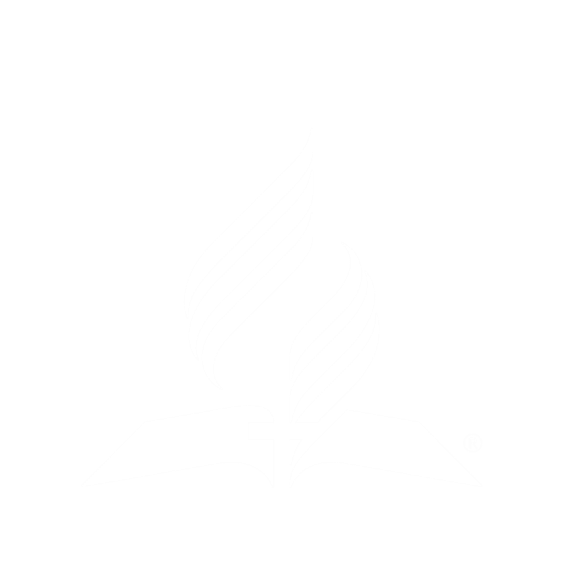 Jeremías 27:4-8: Dios mandó a todas las naciones que se sujetaran al rey Nabucodonosor y si no lo hacían prometió castigarlos:
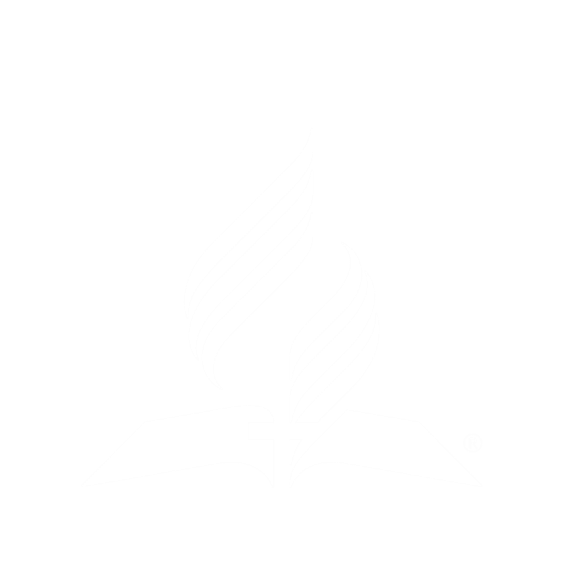 Jeremías 27:4-8
“Y les mandarás que digan a sus señores: Así ha dicho Jehová de los ejércitos, Dios de Israel: Así habéis de decir a vuestros señores: 5 Yo hice la tierra, el hombre y las bestias que están sobre la faz de la tierra, con mi gran poder y con mi brazo extendido, y la di a quien yo quise.
6 Y ahora yo he puesto todas estas tierras en mano de Nabucodonosor rey de Babilonia, mi siervo, y aun las bestias del campo le he dado para que le sirvan. 7 Y todas las naciones le servirán a él, a su hijo, y al hijo de su hijo, hasta que venga también el tiempo de su misma tierra, y la reduzcan a servidumbre muchas naciones y grandes reyes.
8 Y a la nación y al reino que no sirviere a Nabucodonosor rey de Babilonia, y que no pusiere su cuello debajo del yugo del rey de Babilonia, castigaré a tal nación con espada y con hambre y con pestilencia, dice Jehová, hasta que la acabe yo por su mano.”
La cláusula que prohíbe el establecimiento de la religión en Daniel 3
En Daniel 3 el rey Nabucodonosor procuró establecer una observancia religiosa. Levantó una imagen y 
mandó a los representantes de todas las naciones, lenguas y pueblos que adoraran la imagen que él había levantado. ¡Aquellos que rehusaran obedecer este decreto religioso impuesto por el estado, perderían el más grande derecho civil—el derecho a la vida! Así es que cuando el rey estableció una observancia religiosa el resultado fue automáticamente la persecución contra aquellos que no obedecieran.
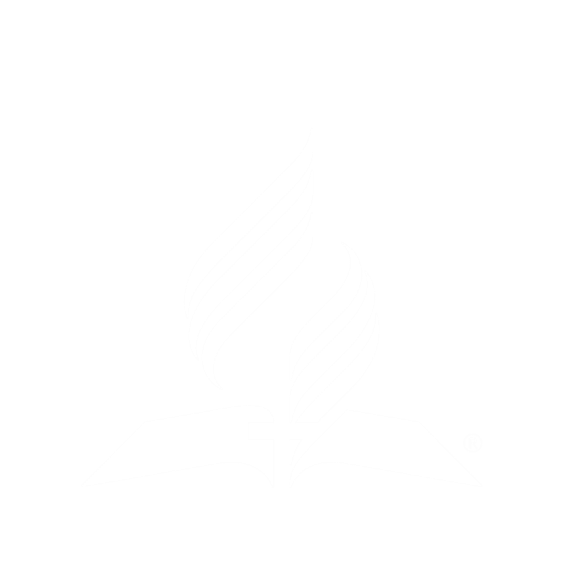 En otras partes del libro de Daniel vemos que estos tres jóvenes hebreos respetaban el legítimo poder civil del rey, pero cuando el rey se sobrepuso a su esfera de autoridad ellos se negaron a obedecer su ley.
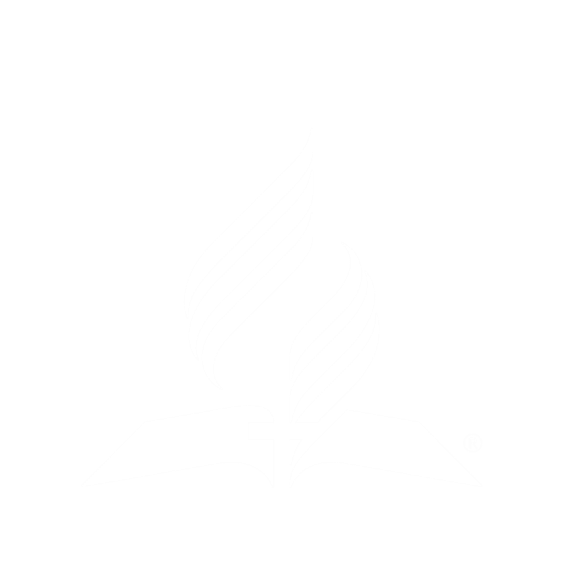 Los tres jóvenes no tenían ningún tribunal humano al cual apelar. Parecía que todo el poder yacía en las manos del rey. En efecto, el rey con desafío altanero levantó la mano al cielo y con voz de dragón dijo: “y que Dios os podrá librar de mis manos?”
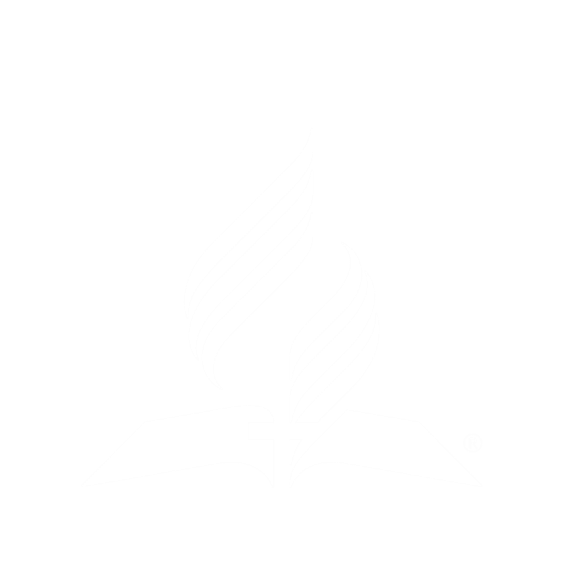 Pero la historia revela que Dios fue la última corte de apelación—Él intervino en forma espectacular para librar a sus siervos. ¿Por qué libró Dios a sus siervos cuando desobedecieron al rey? ¿Acaso Dios no había dicho que todos debían subyugarse ante la autoridad del rey?
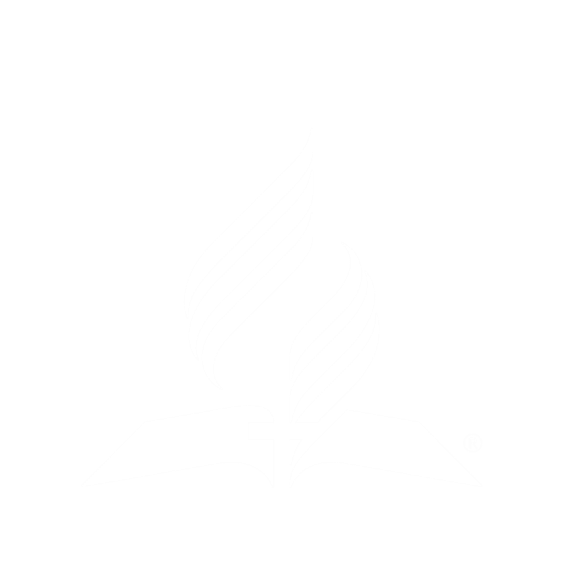 La cláusula de la libre práctica de la religión en Daniel 6
La historia de Daniel 6 es semejante, pero en algunos aspectos, diferente. En Daniel 6 discernimos un ejemplo de lo que sucede cuando el gobierno viola la segunda cláusula de la primera enmienda.
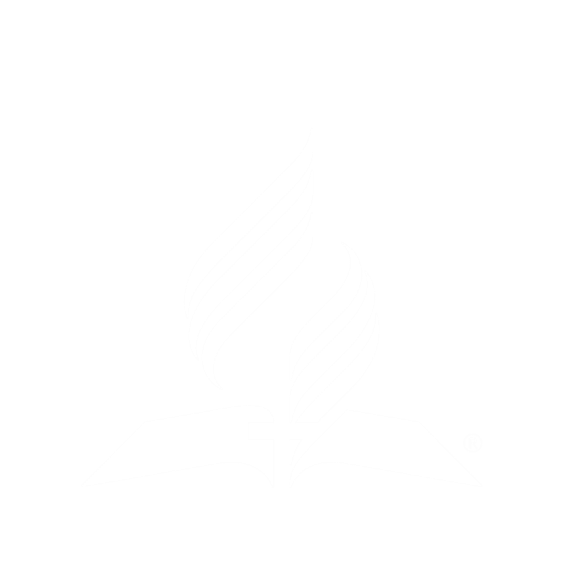 El rey Darío no estableció ninguna observancia religiosa. Más bien estaba prohibiendo la libre práctica de la religión. No estaba prescribiendo cómo se debía orar, sino que no se podía orar (a otro Dios) por 30 días.
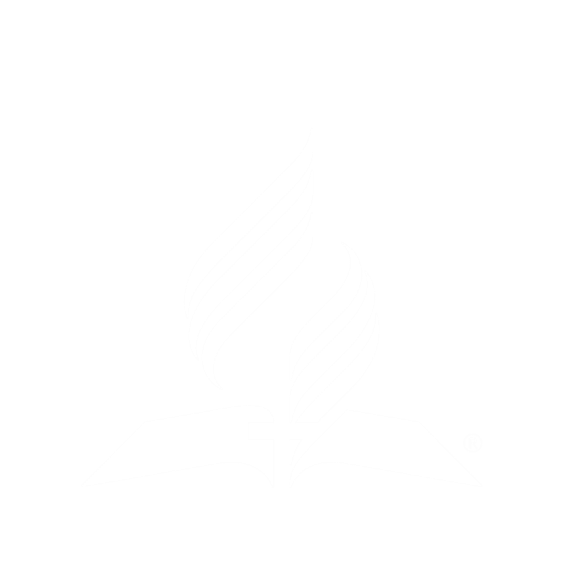 Esta ley que prohibía la libre práctica de la religión resultó en la persecución de Daniel quien insistió en adorar a Dios como le dictaba su conciencia.
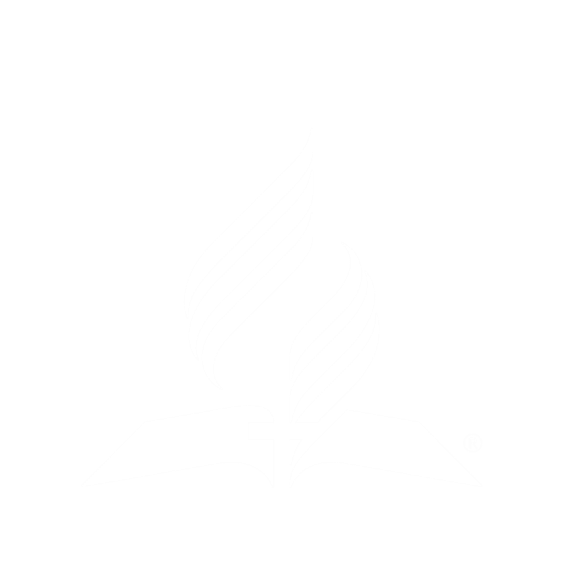 Daniel amaba al rey y obedecía todas las leyes civiles legítimas de los medos y persas, pero cuando el rey se sobrepuso a su legítima esfera de autoridad, Daniel se negó a obedecer.
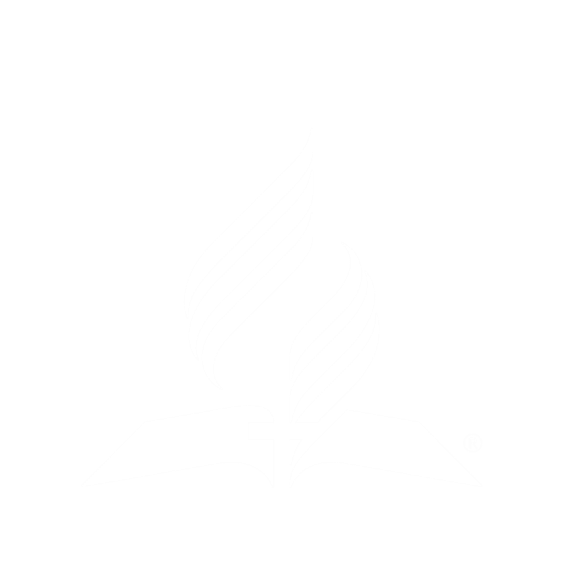 Una vez más todo el poder parecía estar en manos de los enemigos de Daniel. La ley de los medos y los persas no se podía cambiar ni revocar de modo que parecía que Daniel iba a perecer. Pero una vez más Dios fue el último tribunal de apelación e intervino en forma espectacular para librar a su siervo de manos de sus enemigos.
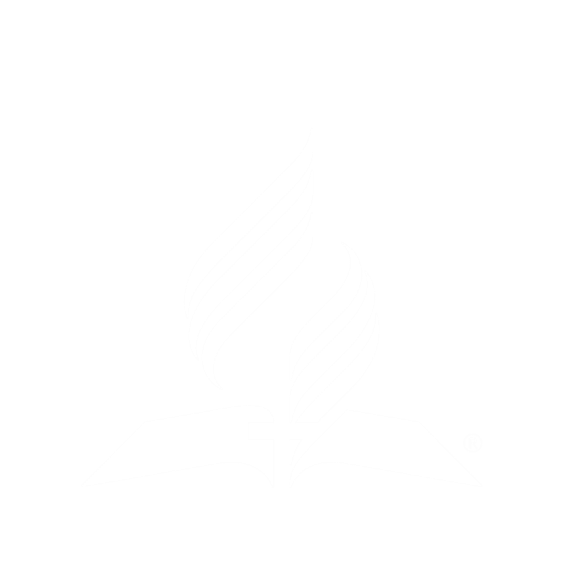 Significativamente, ni Nabucodonosor ni Darío comprendieron la lección que Dios les quería enseñar. Después que Dios libró a los tres jóvenes del horno, Nabucodonosor amenazó matar a cualquiera que hablara en contra del Dios de Daniel. No está en la esfera del poder civil prohibir que se hable mal de Dios. ¡Si el hombre habla mal de Dios tendrá que responderle a Dios, no a los hombres!
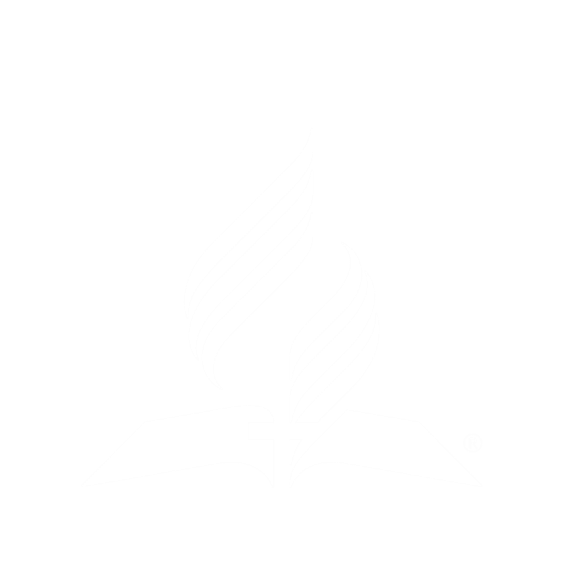 Darío tampoco comprendió lo que Dios le quería enseñar. Dios libró a Daniel del foso de los leones, Darío dio un decreto que todos debían temblar y temer ante el Dios de Daniel. Este decreto fue ilegítimo. El poder civil no puede obligar a la gente a temblar y a temer delante de Dios pues esta función no le pertenece al gobierno.
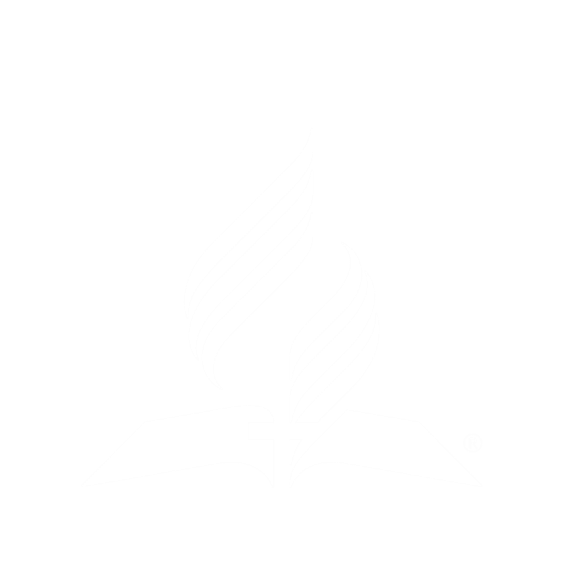 La Primera Enmienda en el Tiempo del Fin
¿Qué tiene que ver todo esto con el tiempo del fin? Elena White nos ha dicho que los Estados Unidos violentará la primera enmienda a la Constitución. Redactará leyes que obliguen a todos a guardar el domingo y también prohibirá la observancia del Sábado. Concerniente a esto dice el Espíritu de Profecía:
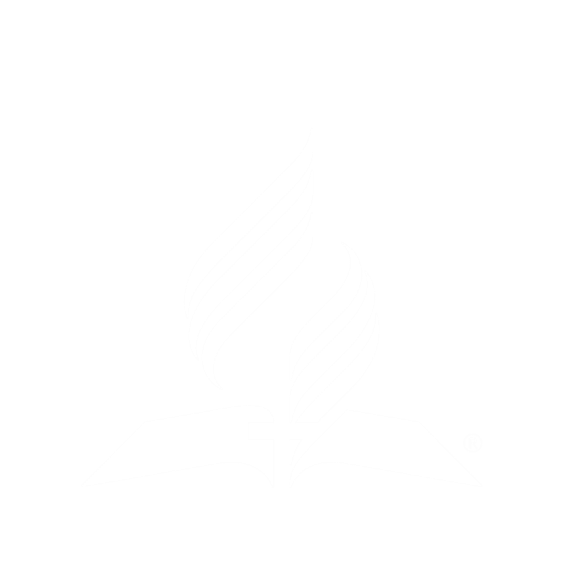 Maranatha, p. 177
“Vendrá el tiempo en que los hombres no solo prohibirán trabajar el domingo, sino que procurarán obligar a los hombres que trabajen el Sábado. Y se les pedirá que renuncien el sábado y se suscriban al domingo y si no lo hacen se les exigirá que entreguen su libertad y su vida.”
Cuando llegue ese momento, la apostasía que comenzó cuando el papado intentó cambiar el día de reposo del sábado al domingo durante los 1260 años se completará. Cuando el protestantismo apóstata (las hijas de la ramera) influya sobre el poder civil para imponer la marca de la bestia la apostasía estará completa.
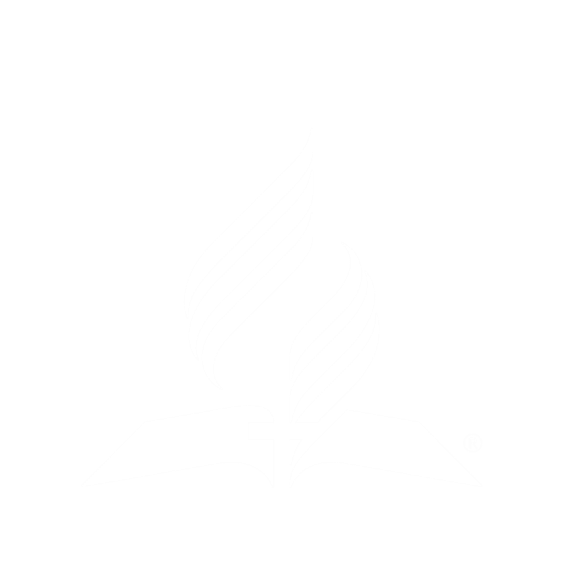 Así como el papado destruyó el concepto apostólico de la separación de la iglesia del estado, el protestantismo apóstata destruirá el concepto de la separación de la iglesia del estado que fue instituida por los padres constitucionales de los Estados Unidos.
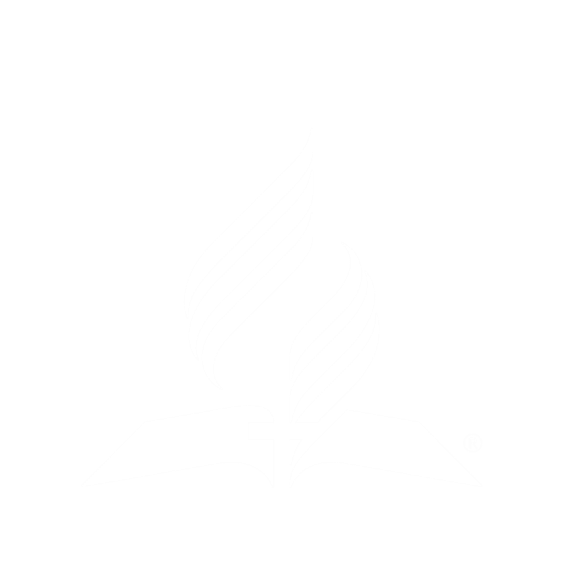 Leyes Inconstitucionales
Surge la pregunta: ¿No sería el establecimiento de una ley dominical por el congreso de los Estados Unidos una violación clara de la primera cláusula de la primera enmienda a la Constitución? ¿No sería acaso inconstitucional una ley tal?
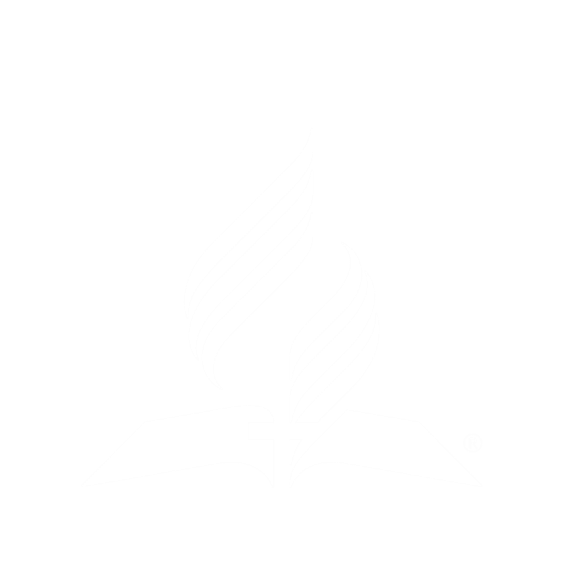 ¿Por otro lado, no sería una ley que prohíba la observancia del sábado una clara violación de la segunda cláusula de la primera enmienda a la Constitución y por lo tanto también inconstitucional? Cualquier persona racional diría que sí.
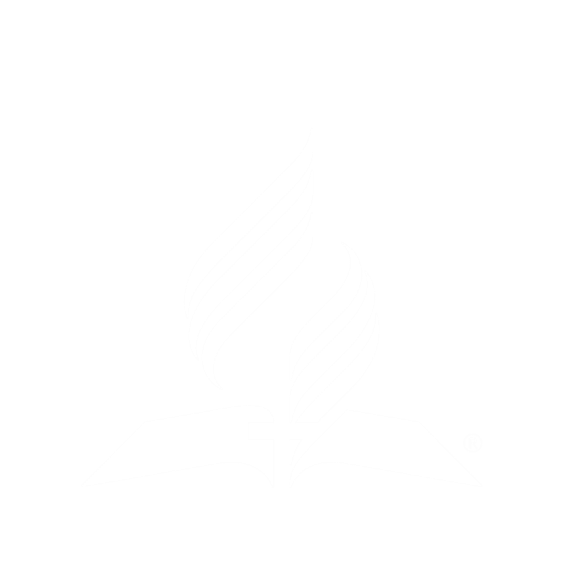 Estoy bien seguro que cuando venga ese tiempo algunos grupos cuestionarán la constitucionalidad de tales leyes. Según las profecías estos reclamos caerán sobre oídos sordos.
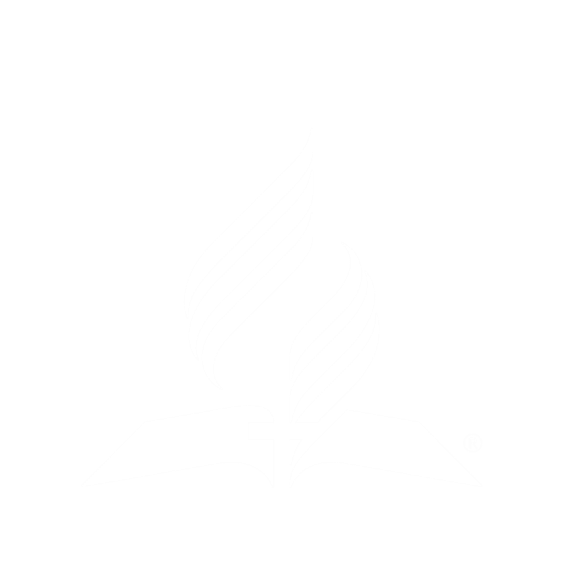 No hemos de esperar que el congreso de los Estados Unidos desarraigue la primera enmienda de la Constitución. Lo que indudablemente pasará es que la Corte Suprema declarará en un tiempo de emergencia nacional que leyes inconstitucionales son constitucionales. Por eso esta bestia tiene los cuernos como de cordero, pero al mismo tiempo hablará como dragón. Esta bestia hablará como dragón al mismo tiempo que tiene los dos cuernos como de cordero.
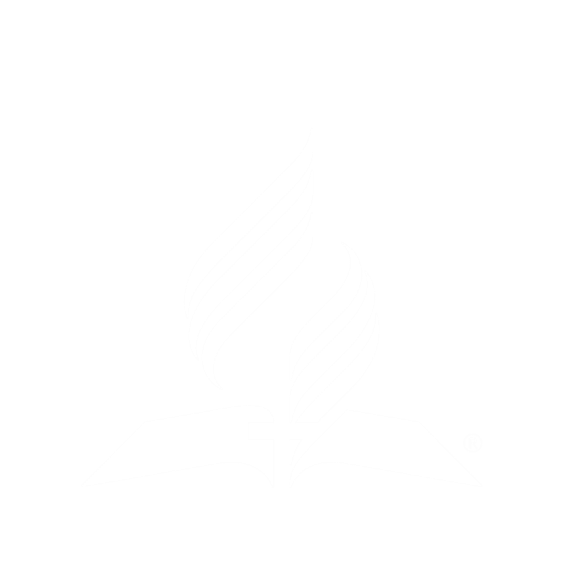 Tres Ramas de Gobierno
El sistema de gobierno en los Estados Unidos tiene tres ramas: El ejecutivo, el legislativo y el judicial. Como sabemos, la rama legislativa redacta las leyes, la ejecutiva las hace cumplir y la judicial las interpreta para determinar su constitucionalidad.
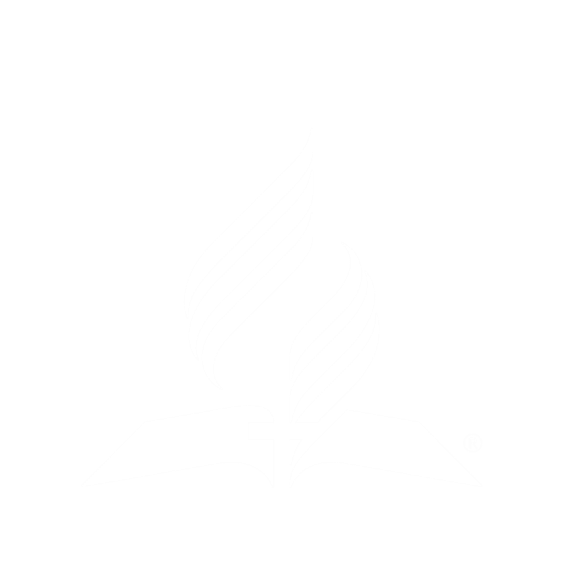 Frecuentemente pregunto, ¿cuál de estas ramas es la más poderosa? Casi siempre la respuesta es que el poder ejecutivo es el más poderoso. Pero en realidad la rama más poderosa es la judicial, particularmente la Corte Suprema.
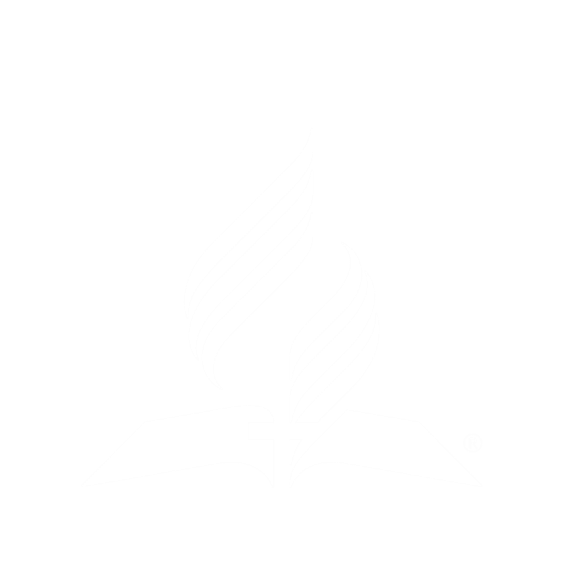 ¿Por qué decimos esto? Sencillamente porque el congreso puede redactar una ley, pero si la Corte Suprema la declara inconstitucional la ley no entrará en vigencia.
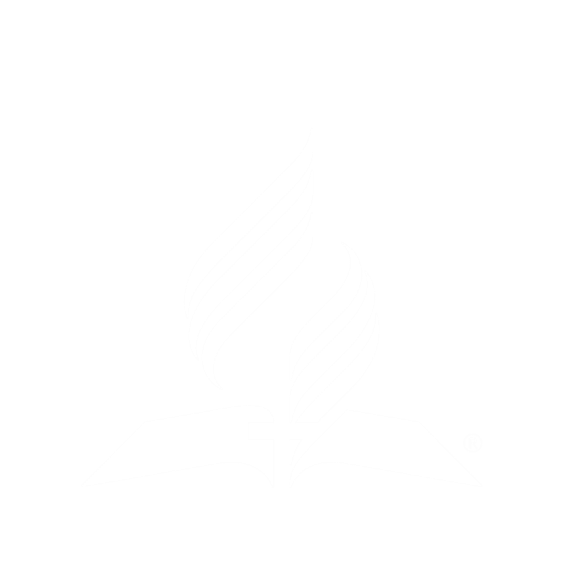 La otra cara de la moneda también es cierta: El congreso podría redactar una ley que es inconstitucional, pero si la Corte Suprema la declara constitucional, el poder ejecutivo tendría que hacerla cumplir.
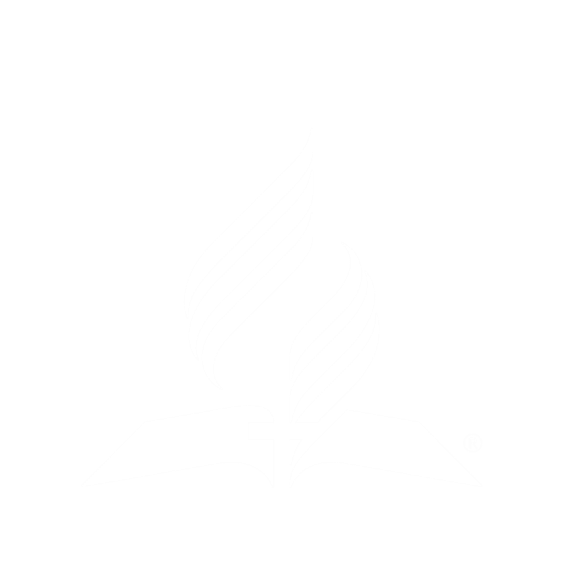 En este momento [2022] hay 6 católicos del total de 9 magistrados, un 66%, y según la tendencia histórica, la cantidad de católicos podría crecer, a pesar de que representan solo el 22% de la población.
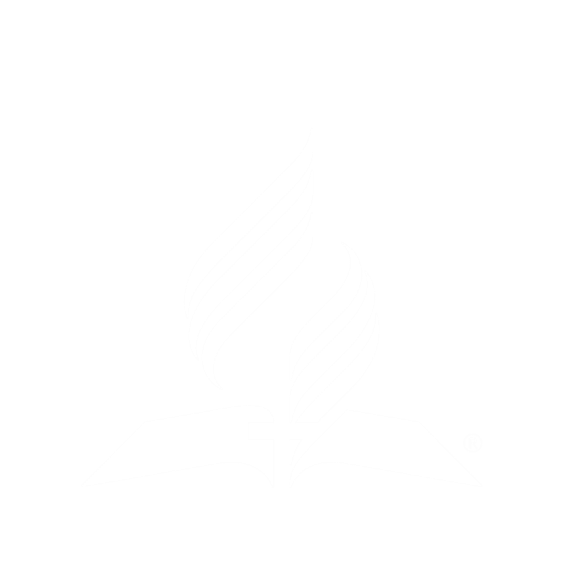 Los medios de comunicación en los Estados Unidos están casi totalmente controlados por católicos romanos. La vasta mayoría de los comentaristas de los medios noticiosos son católicos.
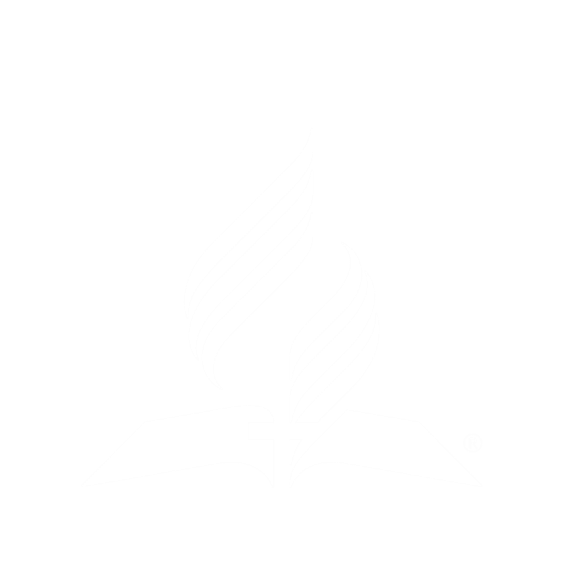 Elena G. de White predijo ya hace mucho tiempo qué sucederá si nuestro gobierno protestante se entromete con el papado:
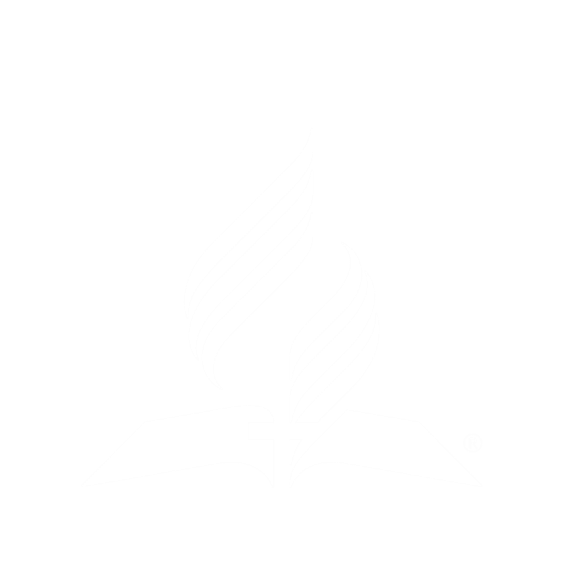 Review and Herald, diciembre 11, 1888
“Ellos [los cristianos] no se dan cuenta que cuando un gobierno protestante sacrifica los principios que la han hecho una nación libre e independiente y por medio de medidas legislativas introducen a la Constitución principios que propagan las falsedades y los engaños papales, están sumiendo al país en los horrores romanos de las edades oscuras.”
Algunos adventistas dicen que este panorama es alarmista y que los jueces de la Corte Suprema son patriotas y que nunca retornarían a los Estados Unidos a los horrores de las edades oscuras. Pero Elena G. de White en El Conflicto de los Siglos nos ha advertido:
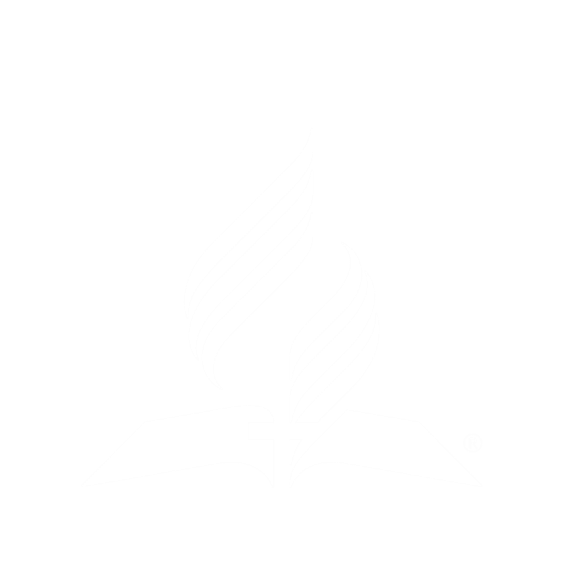 El Conflicto de los Siglos, p. 637
“La iglesia católica romana, con todas sus ramificaciones en el mundo entero, forma una vasta organización bajo el control de la sede papal, y destinada a servir los intereses de esta. Instruye a sus millones de adeptos en todos los países del globo, para que se consideren obligados a obedecer al papa.
Sea cual fuere la nacionalidad o el gobierno de estos, deben considerar la autoridad de la iglesia como por encima de todas las demás. Aunque juren fidelidad al estado, siempre quedara en el fondo el voto de obediencia a Roma que los absuelve de toda promesa contraria a los intereses de ella.”
Muchos [políticos] protestantes hoy están fascinados con el papado. Jeb Bush, Newt Gingrich y Tony Blair se convirtieron al catolicismo. Los protestantes dicen que el papado ha cambiado y por lo tanto no hay nada que temer.
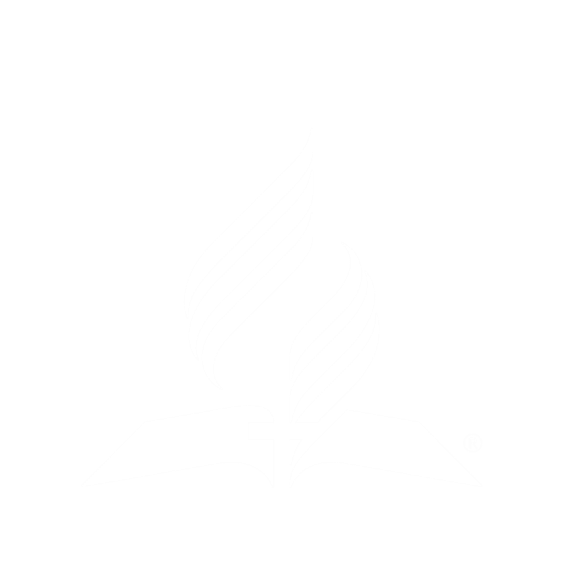 Dicen que el papado ahora lucha por los derechos humanos, que aboga por los pobres, por la vida y por la buena moral. Pero es un hecho que el papado no ha repudiado ninguno de sus dogmas ni ha dejado a un lado sus aspiraciones de dominio político global. Ella parece inofensiva cuando carece de poder.
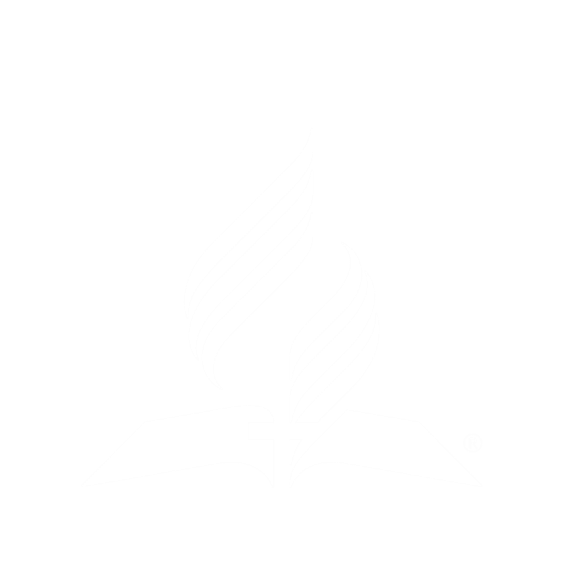 Un católico dijo en cierta ocasión:
“En la minoría somos como un cordero. En la igualdad somos como una serpiente. En la mayoría somos como un león.”
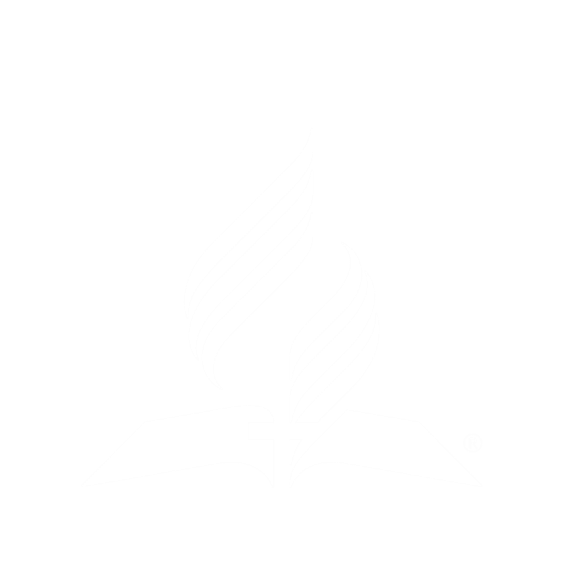 Elena White describió en forma vivida el modus operandi del papado:
“Forma parte de su política asumir el carácter que le permita realizar mejor sus fines; pero bajo la apariencia variable del camaleón oculta el veneno invariable de la serpiente.” El Conflicto de los Siglos, p. 628
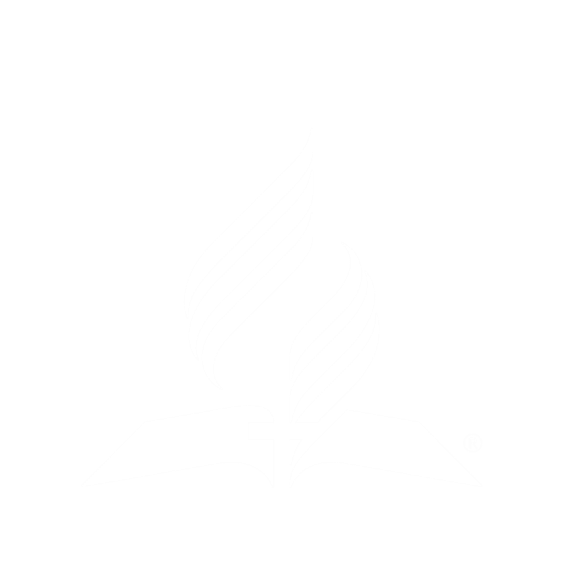 Elena de White y la imagen de la bestia
Signs of the Times, junio 12, 1893
“Cuando la tierra que el Señor levantó para darle refugio a Su pueblo a fin de que pudieran adorarle conforme a los dictados de sus propias conciencias, la tierra sobre la cual Dios ha colocado por largos años el escudo de la omnipotencia, la tierra que Dios ha favorecido haciéndola depositaria de la religión pura de Cristo—cuando dicha tierra, por medio de sus legisladores [el acto nacional], repudie los principios del protestantismo, y apoye la apostasía romana que procuró alterar la ley de Dios—
Entonces se revelará la obra final del hombre de pecado. Los protestantes le brindaran toda su influencia y apoyo al papado. Por un acto nacional [acto del congreso] impondrán la observancia del falso sábado y le darán vida y vigor [el sanamiento de la herida] a la fe corrupta de Roma, y así revivirán su tiranía y su opresión de la conciencia. Entonces será tiempo para que Dios obre con gran poder para vindicar su verdad.”
Cuando esto suceda, los Estados Unidos habrá formado una imagen que reflejará lo que fue la bestia durante los 1260 años. La bestia que se levantó del mar se caracterizaba por unir la iglesia con el estado para perseguir a los que rechazaban sus doctrinas y prácticas y así será en los Estados Unidos.
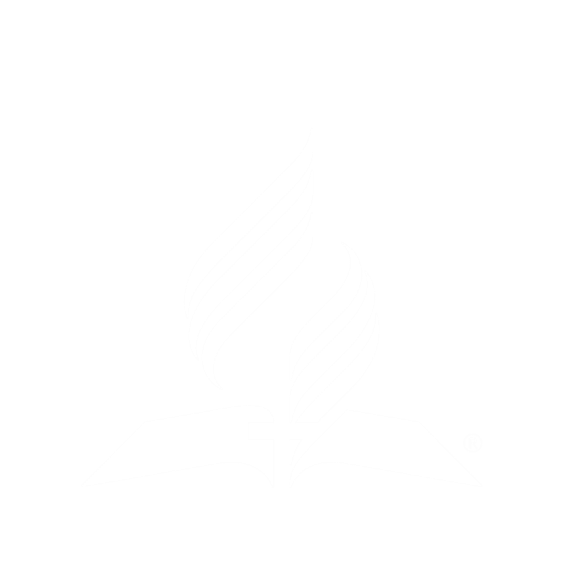 El Conflicto de los Siglos, p. 496
“Para que los Estados Unidos formen una imagen de la bestia, el poder religioso debe dominar de tal manera el gobierno civil que la autoridad del estado sea empleada también por la iglesia [usar la espada del poder civil] para cumplir sus propios fines.”
El Conflicto de los Siglos, p. 638
“Roma se ha propuesto restablecer su poder y  recuperar la supremacía que perdió. Establézcase en los Estados Unidos el principio de que la iglesia puede controlar el poder del estado; que las leyes civiles pueden hacer obligatorias las observancias religiosas; en una palabra, que la autoridad de la iglesia con la del estado debe dominar las conciencias, y entonces el triunfo de Roma quedará asegurado en la gran República de la América del Norte.”
El Conflicto de los Siglos, p. 498
“Cuando las iglesias principales de los Estados Unidos, uniéndose en puntos comunes de doctrina, influyan sobre el estado para que imponga los decretos e instituciones de ellas, entonces la América protestante habrá formado una imagen de la jerarquía romana, y la aflicción de penas civiles contra los disidentes vendrá de por sí sola.”
Apocalipsis 13:11 nos dice que la bestia que se levantó de la tierra hablará como dragón, es decir, como Roma. La pregunta clave es: ¿Cómo es que habla la nación de los Estados Unidos? La respuesta es que el congreso es la voz del pueblo pues el congreso representa al pueblo.
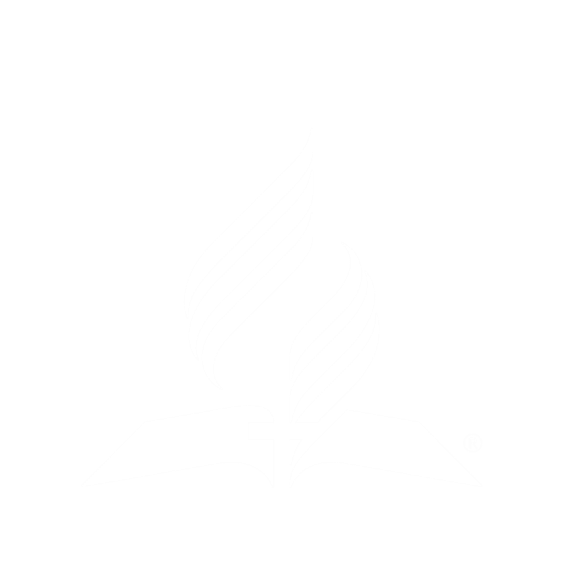 La primera bestia pensó que podía cambiar la ley de Dios transfiriendo el día de reposo del sábado al domingo. La bestia de la tierra impondrá este cambio en la ley de Dios por medio de leyes humanas. El mundo entero será inducido a seguir el ejemplo de los Estados Unidos.
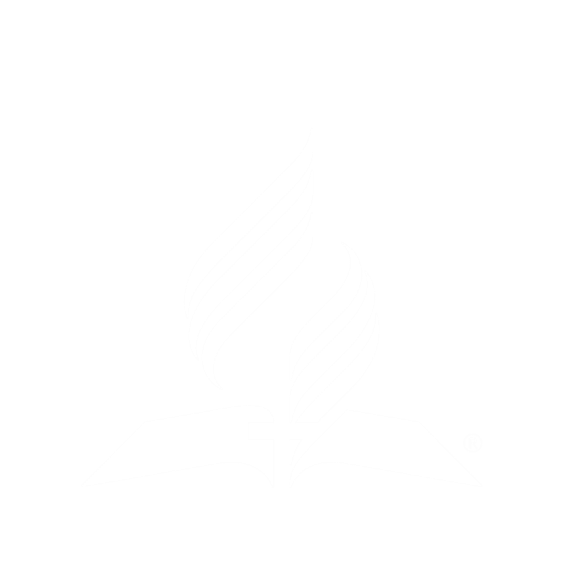 ¿Cómo sucederá esto si la reputación de los Estados Unidos es tan mala en el mundo? Indudablemente ocurrirá en el contexto de un colapso económico, una serie de desastres naturales sin precedentes, un aumento galopante de criminalidad y una manifestación espectacular de comunicaciones del mundo de los espíritus sobre qué hacer al respecto. Esto es lo que parece indicar El Conflicto de los Siglos, pp. 648-650
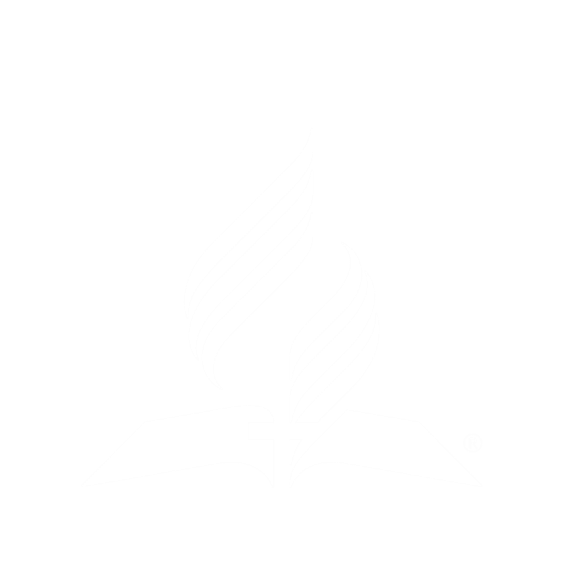 El argumento será parecido al que usó el Sanedrín para condenar a Jesús: “Es mejor que estos disidentes mueran y no que nuestra nación perezca.” Este argumento parecerá patriótico y cristiano, pero será exactamente lo contrario. Así como sucedió con la nación judía, la apostasía nacional llevará a la ruina nacional.
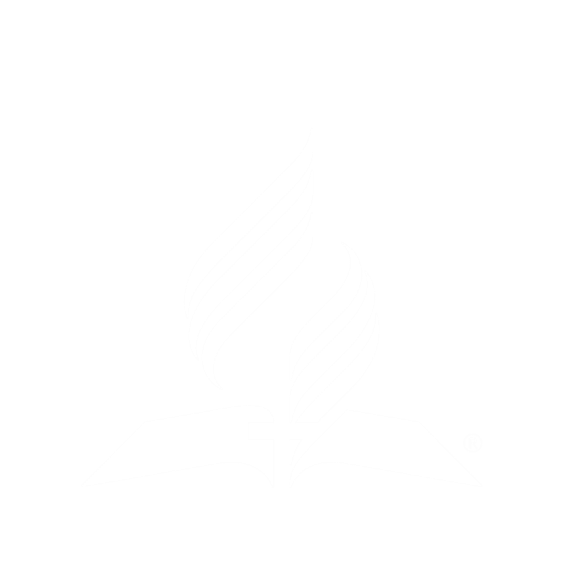 Elena G. de White con osadía ha predicho:
“Al unirse los Estados Unidos, la tierra de la libertad, con el papado para oprimir las conciencias y para obligar a todos que honraren el falso sábado, la gente de todo país del globo será inducido a seguir su ejemplo.” Testimonies for the Church, tomo 6, p. 18
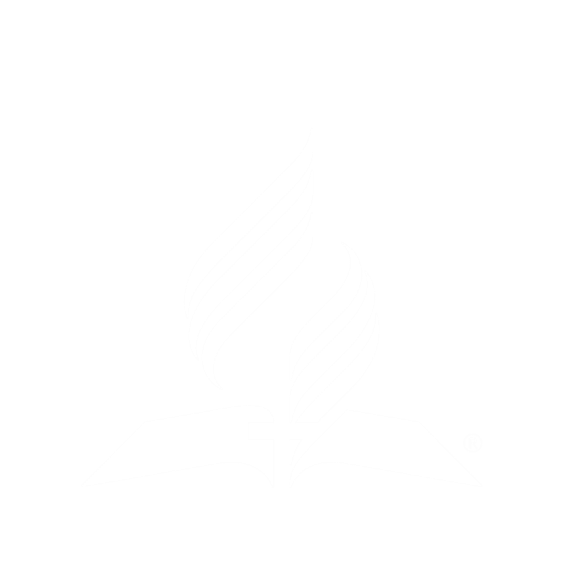 A. la separación iglesia-estado en EE.UU.
Unir la iglesia con el estado sería...
B. anticristiano y antipatriótico
Darío prohibió...
C. La bestia de la tierra mediante leyes humanas
"todos debían temblar y temer ante el Dios de Daniel"
D. la libre práctica de la religión
El protestantismo apóstata destruirá...
E. lo que más conviene al mundo
Asocie
Cambio del reposo de sábado a domingo
G. Decreto ilegítimo de Darío
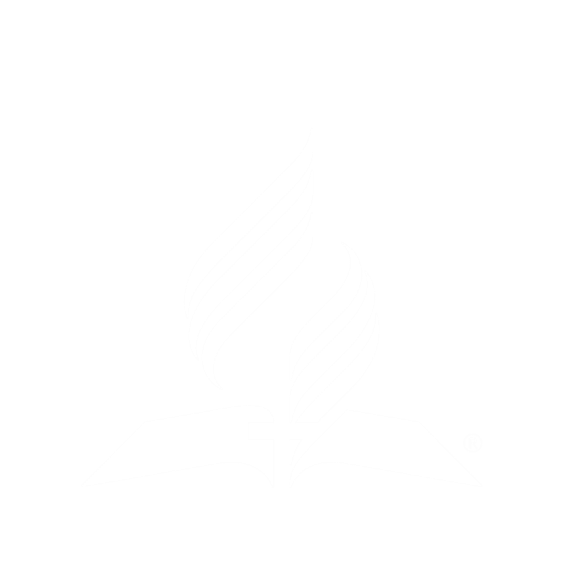 Ecumenismo Eclesiástico
En años recientes ha llegado a existir una creciente intimidad entre las iglesias protestantes en los Estados Unidos y la iglesia católica. Este ecumenismo eclesiástico ha llevado a los protestantes a cooperar con la iglesia católica con gran entusiasmo en asuntos sociales tales como el aborto, el matrimonio, la pobreza y el cambio climático.
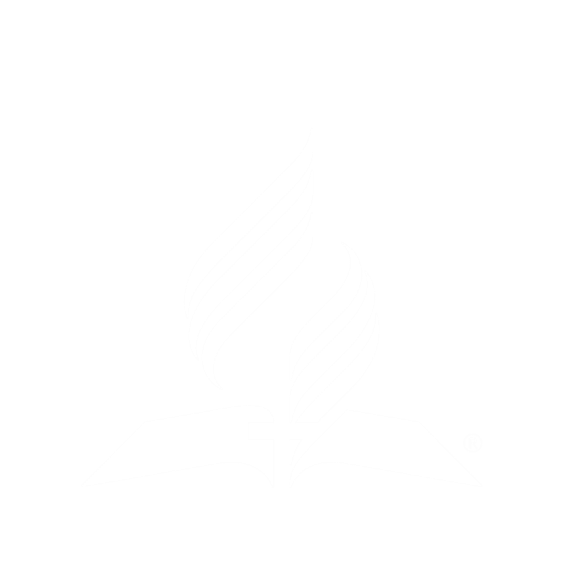 Los protestantes y católicos han cooperado en elegir candidatos conservadores a diversos puestos gubernamentales y a los tribunales de la nación. Ambos han luchado por la elección de jueces conservadores a los diversos tribunales de la nación.
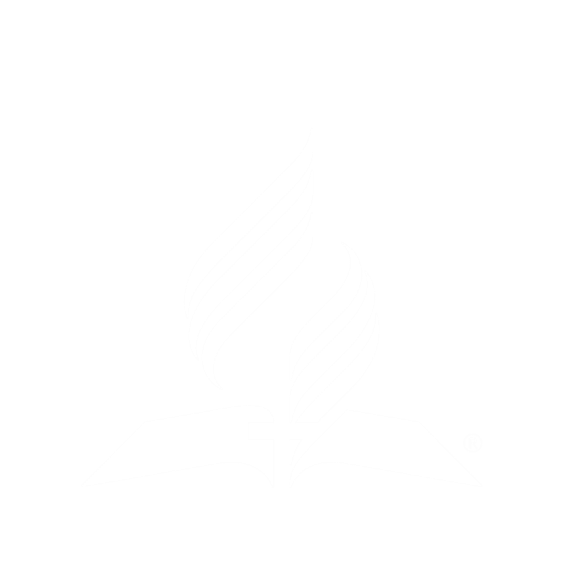 Líderes prominentes de varias iglesias protestantes y de la iglesia católica firmaron el documento Evangélicos y Católicos Juntos y los luteranos y católicos firmaron el histórico documento, Declaración Conjunta sobre la Justificación por la Fe. Recientemente el pastor carismático, Kenneth Copland, le envió un mensaje de bendición al papa.
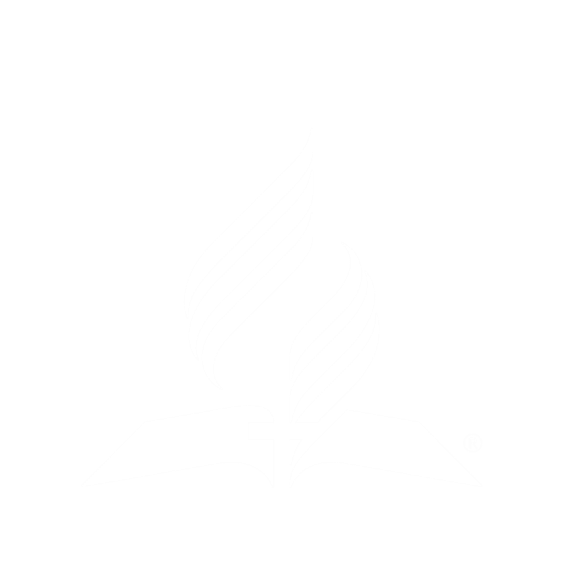 Pastores influyentes de la televisión como Joel Osteen, James Robison y Rick Warren, han viajado a roma para reunirse con el papa. La mayoría de los protestantes ignoran los peligros de aliarse con el catolicismo. Aquellos que olvidan los errores de la historia están condenados a repetirlos.
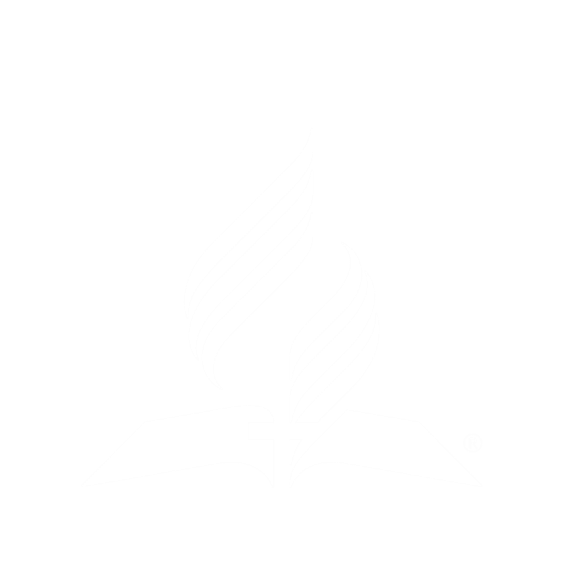 Elena White ha advertido: El Conflicto de los Siglos, p. 622
“Los protestantes se han entremetido con el papado y lo han patrocinado; han hecho transigencias y concesiones que sorprenden a los mismos papistas y les resultan incomprensibles. Los hombres cierran sus ojos ante el verdadero carácter del romanismo, ante los peligros que hay que temer de su supremacía. Hay necesidad de despertar al pueblo para hacerle rechazar los avances de este enemigo peligrosísimo de la libertad civil y religiosa.”
Ecumenismo Político
A nivel político, el gobierno de los Estados Unidos se ha inmiscuido más y más con el papado. Ronald Reagan y Juan Pablo II se unieron para derrocar el comunismo en la (ex) Unión Soviética. Los Estados Unidos establecieron relaciones diplomáticas con el Vaticano lo cual en realidad es inconstitucional.
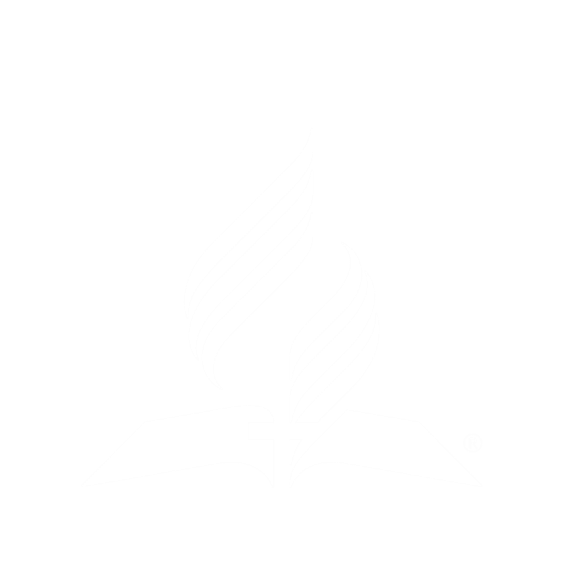 El Papa Juan Pablo II recibió del Congreso de los Estados Unidos la Medalla de la Libertad. Cuando el papa Juan Pablo II murió se arrodillaron ante su féretro tres presidentes, la esposa de un presidente y la secretaria de estado.
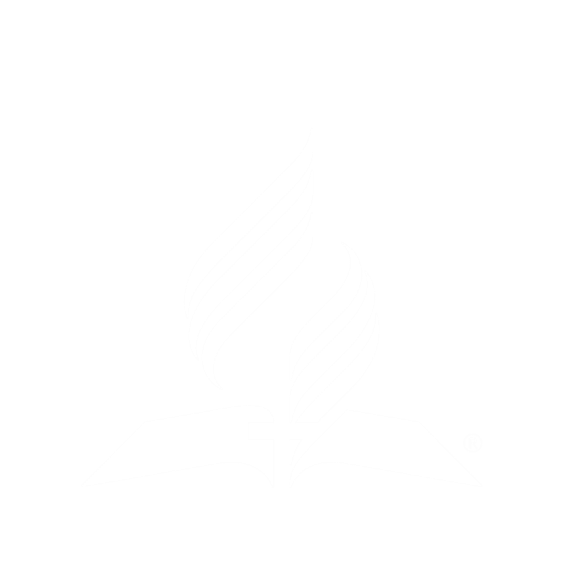 El Papa Benedicto XVI visitó la Casa Blanca y en septiembre del 2015 y el papa Francisco I dio un discurso ante el congreso en pleno de los Estados Unidos. Según parece, los gobernantes de los Estados Unidos han perdido su perspectiva histórica en cuanto a los peligros que representa este sistema.
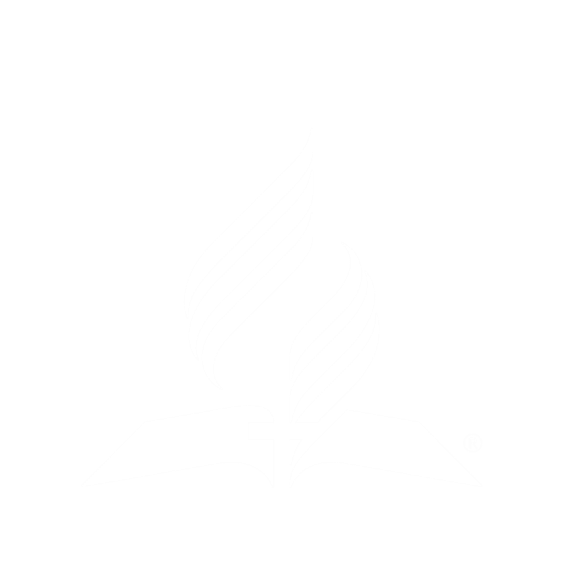 Aun en nuestra propia iglesia parece haber amnesia:
Pertenecemos a algunas comisiones del Consejo Mundial de Iglesias.
El departamento de libertad religiosa de la Conferencia General le dio una medalla de oro al Papa Pablo VI.
Exhibimos la bandera de la Santa Sede en la Conferencia General en San Luis.
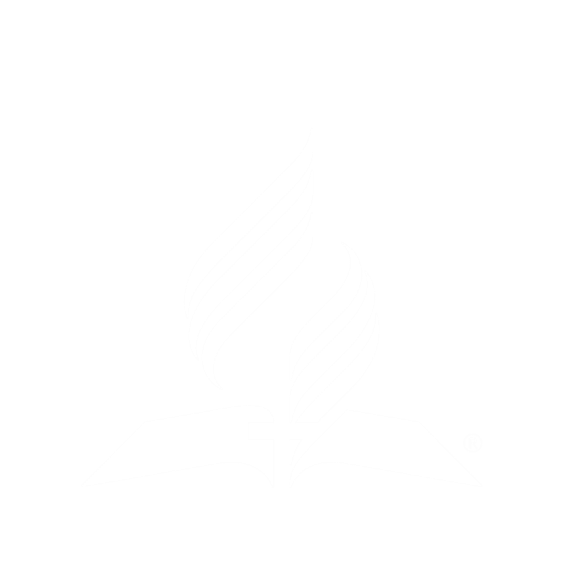 La Universidad Andrews invitó a dos sacerdotes de la Universidad de Notre Dame para enseña una clase de evangelismo.
Dos profesores de la Universidad de La Sierra sugirieron que el papado ha cambiado y debemos construir puentes de comprensión entre la iglesia adventista y la católica.
En muchas iglesias [adventistas] está prohibido hablar de estas cosas por temor a ofender a los protestantes y católicos.
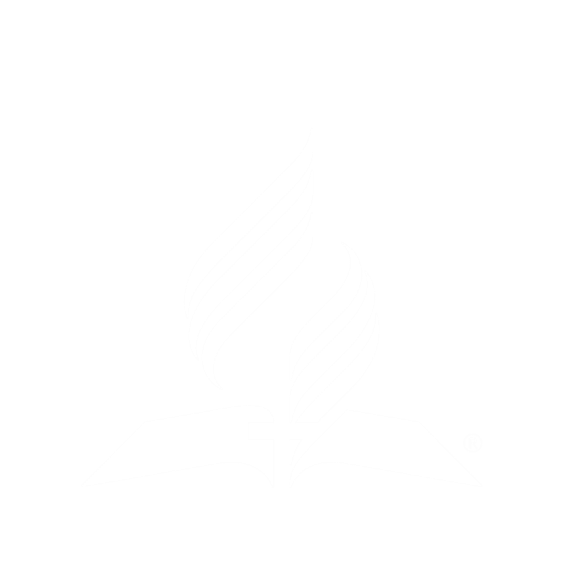 Pilato Enseña una Lección
Así como en los días de Pilato legisladores inescrupulosos, a fin de ganar el apoyo del pueblo y retener su influencia política, cederán al clamor por una ley dominical nacional y les prohibirán a los fieles la posibilidad de comprar y vender y finalmente emitirán un decreto de muerte:
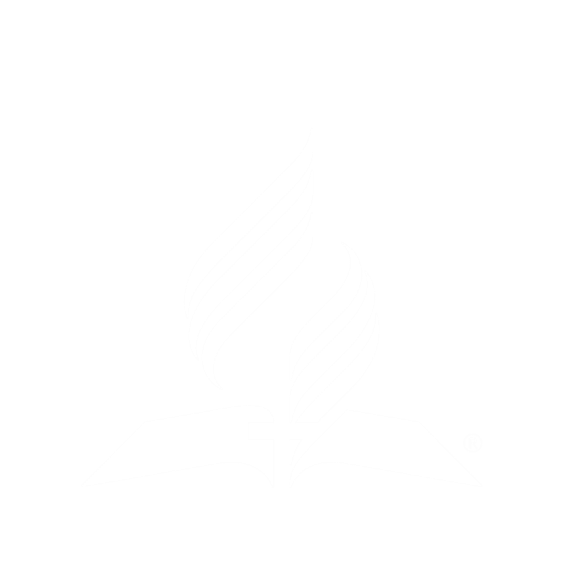 Testimonies for the Church, tomo 4, p. 451
“A fin de asegurarse la popularidad y el apoyo [votos] los legisladores cederán a la exigencia por una ley dominical.”
Review and Herald, diciembre 24, 1889
“Los ministros de las varias denominaciones están actuando por subterfugio [a escondidas], trazando planes de gran importancia para el pueblo de Dios y el objetivo de esta maniobra secreta es ganar el apoyo popular para la imposición del domingo como día sagrado. Si los ministros pueden convencer al pueblo que favorezcan una ley dominical, entonces están decididos a unir su influencia para obtener una enmienda religiosa a la Constitución para obligar a la nación a guardar el domingo.”
Se repetirá la historia del juicio y la condena de Jesús. Cuando Pilato ofreció soltar a Jesús, el populacho clamó para que soltara más bien a Barrabás. ¿Y quiénes instigaron al pueblo para que le pidieran esto al poder civil? Note la respuesta en Marcos 15:11:
“Más los principales sacerdotes incitaron a la multitud para que les soltase más bien a Barrabás.”
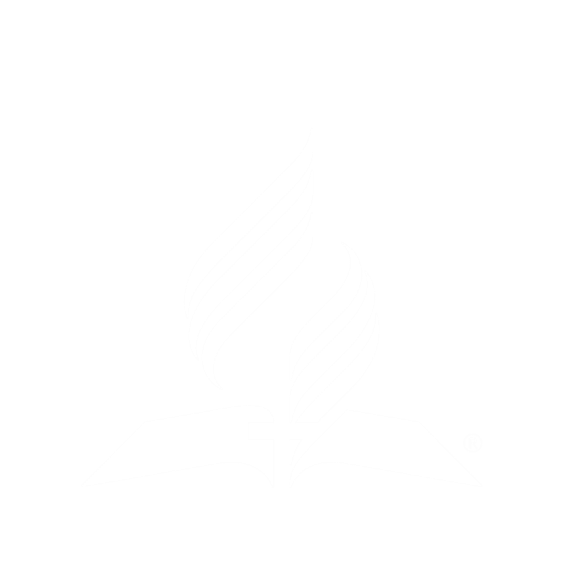 Fueron los ministros de aquel tiempo los que instigaron a las multitudes a que clamaran a Pilato para que crucificara a Jesús. La iniciativa vino de los líderes religiosos, no del estado ni del populacho. ¿Hemos de esperar algo diferente en el tiempo del fin? Note como el pueblo de Dios repetirá la historia de Jesús:
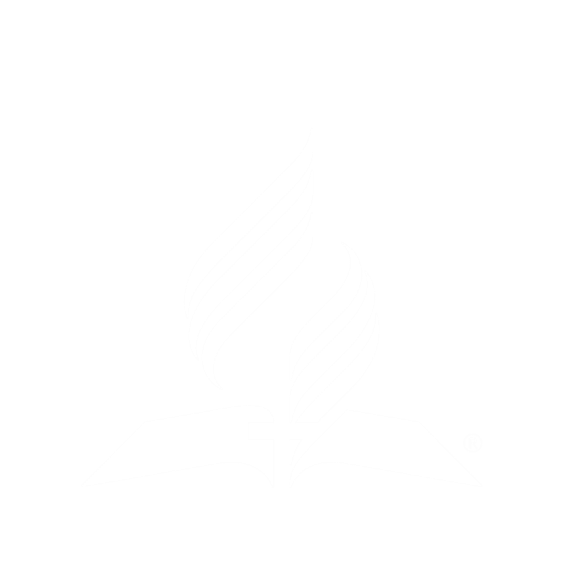 El Conflicto de los Siglos, p. 649
“Los que honran el sábado de la Biblia serán denunciados como enemigos de la ley y el orden, como quebrantadores de las restricciones morales de la sociedad, y por lo tanto causantes de anarquía y corrupción que atraen sobre la tierra los altos juicios de Dios. Sus escrúpulos de conciencia serán presentados como obstinación, terquedad y rebeldía contra la autoridad.
Serán acusados de deslealtad hacia el gobierno. Los ministros que niegan la obligación de observar la ley divina predicaran desde el pulpito que hay que obedecer a las autoridades civiles porque fueron instituidas por Dios. En las asambleas legislativas y en los tribunales se calumniará y condenara a los que guardan los mandamientos. Se falsearán sus palabras, y se atribuirán a sus móviles las peores intenciones.”
Lecciones de la Iglesia Primitiva
Cuando la iglesia primitiva perdió el Espíritu y el poder del verdadero evangelio, la fibra moral de la sociedad rápidamente se degeneró. Los líderes eclesiásticos, viendo que la condición moral del imperio era tan deplorable (porque había entrado el mundo a la iglesia), se unieron al estado para obligar a la gente a portarse bien y el resultado fue que el papado usó la espada del poder civil para castigar a todos los que no estaban de acuerdo con sus doctrinas y prácticas.
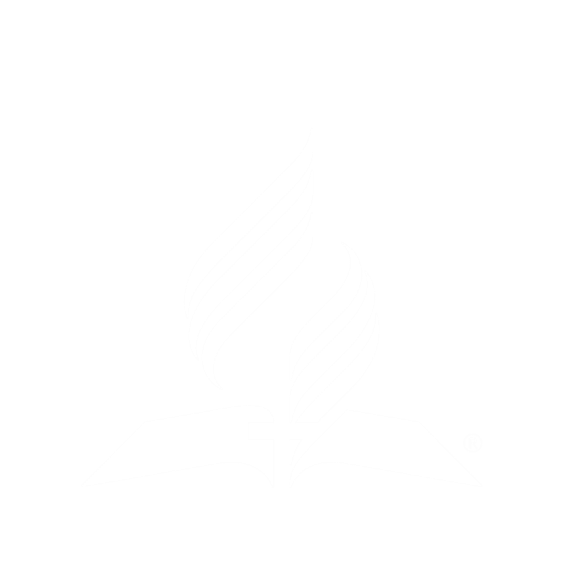 La profecía de Apocalipsis 13:11 indica que los Estados Unidos hará una imagen de esto. El protestantismo ha perdido el Espíritu y el poder del verdadero evangelio; ha predicado por tanto tiempo que no estamos bajo la ley sino bajo la gracia que la gente ha llegado a creer que no es necesario guardar la ley.
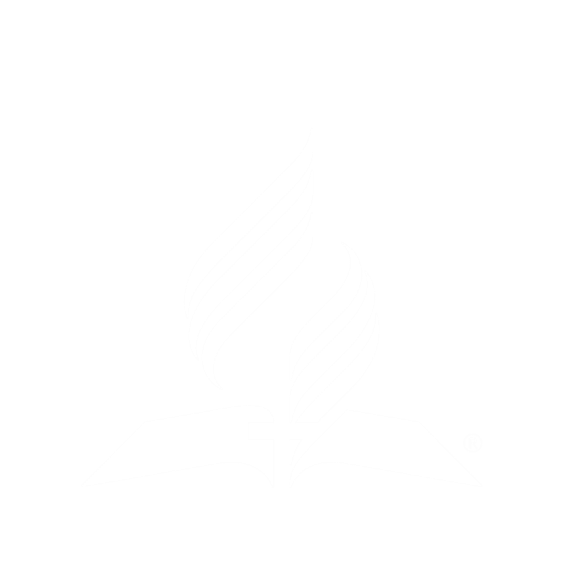 El Protestantismo Impotente
Los protestantes de los Estados Unidos han visto que la moralidad ha ido de mal en peor. Se han proliferado el aborto, la pornografía, el divorcio, los matrimonios entre homosexuales, etc. Los evangélicos han apelado a la espada del poder civil para arreglar lo que ellos mismos dañaron con su enseñanza de gracia barata. Le echan al gobierno secular la culpa por todos los males de la sociedad cuando ellos tienen la culpa. El fracaso de la sociedad americana es el fracaso de la iglesia, no del estado.
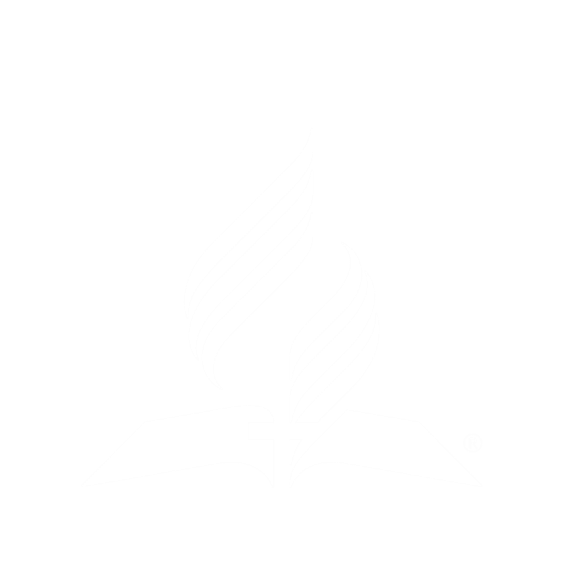 Los protestantes han llegado a creer que teniendo en nuestros billetes el refrán “En Dios confiamos” y en el voto de lealtad a la bandera "una nación bajo Dios” y que instituyendo la oración en las escuelas públicas y que exhibiendo los diez mandamientos en los tribunales y que poniendo exhibiciones navideñas en los edificios públicos y que logrando una enmienda constitucional que prohíba el aborto y el matrimonio entre homosexuales, las cosas se arreglarán.
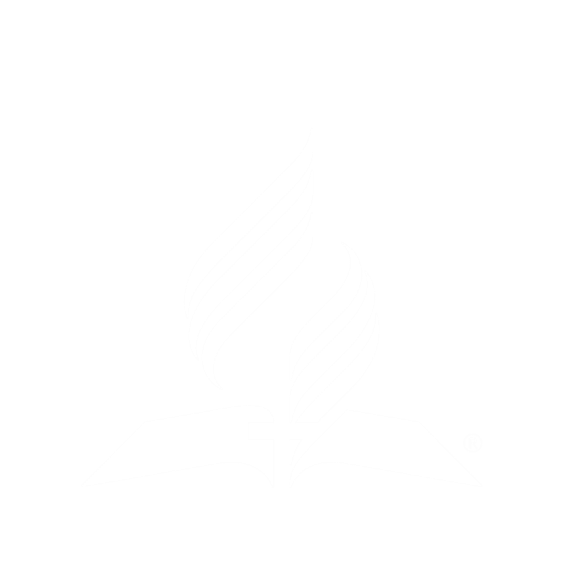 Dependen del gobierno para hacer lo que solo puede hacer el Espíritu Santo por medio de la proclamación de la Palabra de Dios.
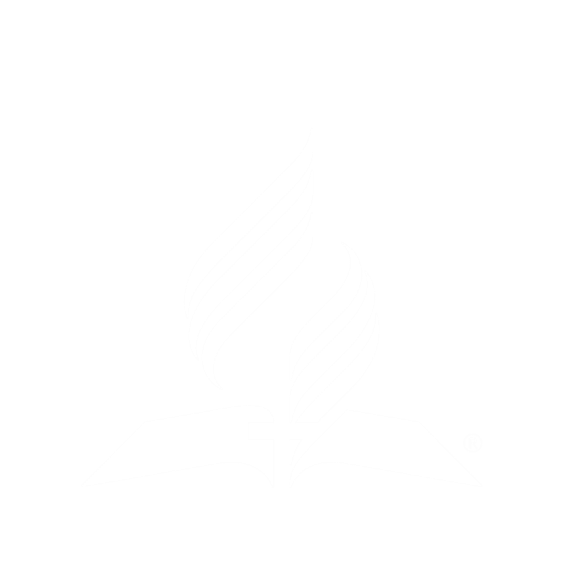 El protestantismo ha olvidado que la verdadera fuente de su poder se halla en la predicación de la Palabra de Dios por medio de la ministración del Espíritu Santo. En vez de esto, el protestantismo se ha enfocado en el evangelio de la prosperidad, el evangelio de señales y milagros, el evangelio de la consejería sicológica y el evangelio del activismo político. El protestantismo ha perdido su poder y cree que puede emplear el gobierno para resolver el problema.
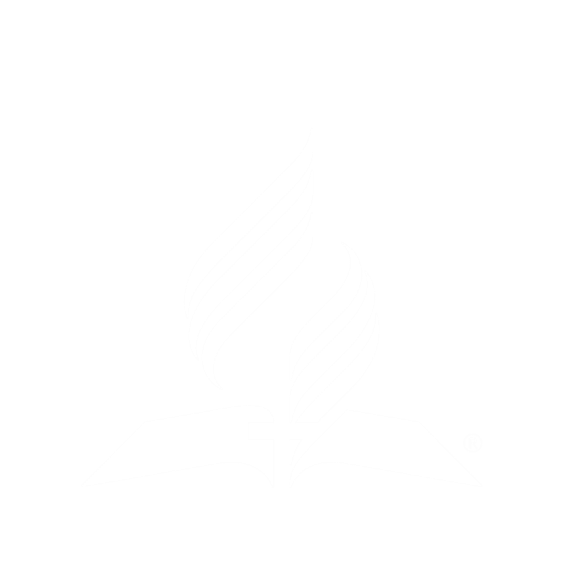 La perspectiva de Apocalipsis 17
Apocalipsis 17 describe vívidamente el tiempo cuando se cumplirá la profecía de Apocalipsis 13:11-18. Este capítulo trae a luz una mujer ramera que se sienta sobre muchas aguas, es decir, sobre las naciones, multitudes, lenguas y pueblos (17:1, 15). Ella fornica con los reyes de la tierra (17:2). Esta vestida de purpura y escarlata y adornada con oro, piedras preciosas y perlas (17:4).
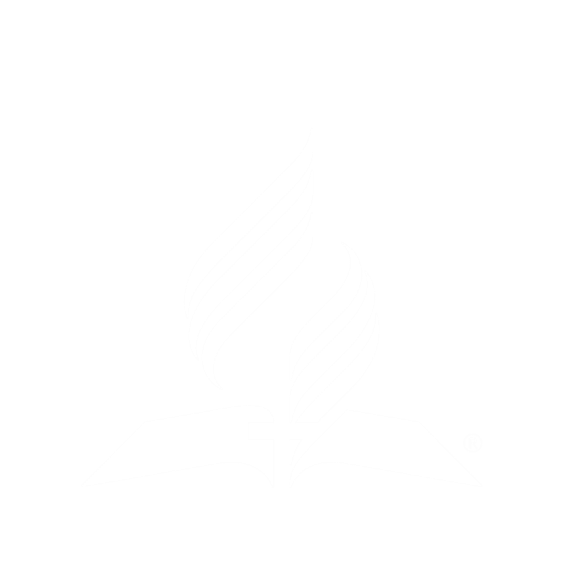 Le da su vino fermentado de falsas doctrinas a los reyes de la tierra y estos lo beben gustosamente (17:2). Tiene hijas que le nacieron pues es la madre de las rameras (17:5). En unión con sus hijas, derrama la sangre de los santos y los mártires de Jesús (17:6) Inclusive, los comerciantes de la tierra se enriquecen por las relaciones que sostienen con ella.
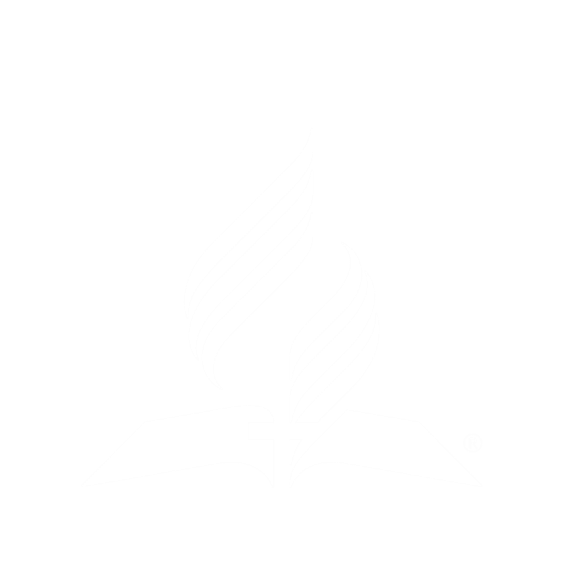 Así es que la iglesia, el estado, los comerciantes y las gentes se unirán para perseguir a los que no están de acuerdo con este nuevo orden mundial.
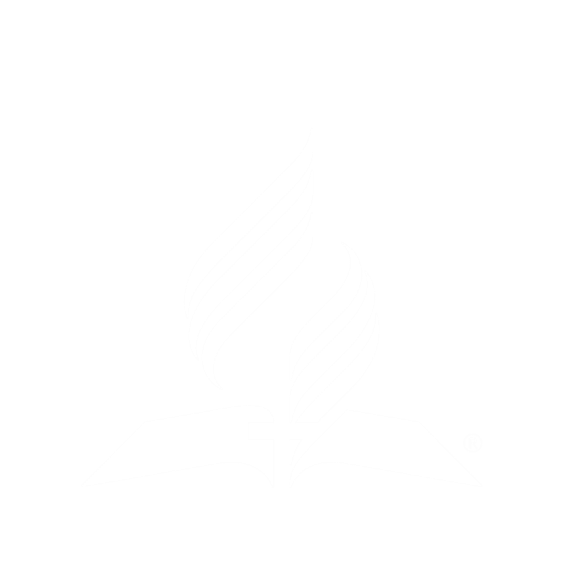 Por un corto tiempo los reyes de la tierra harán lo que la ramera y sus hijas exigen. Pero en el momento preciso cuando se va a ejecutar el decreto de muerte contra el pueblo de Dios los poderes políticos de la tierra se le volcarán en contra a la ramera y a sus hijas y “aborrecerán a la ramera, y la dejarán desolada y desnuda; y devorarán sus carnes, y la quemarán con fuego.” (17:16).
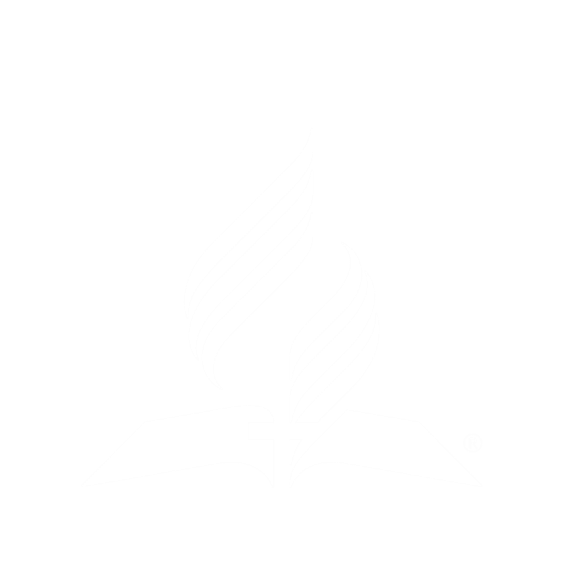 Así es que la espada del poder civil que debía matar al pueblo de Dios se usará para acabar con los poderes religiosos que la usaron.

Elena White describió el momento culminante cuando los poderes políticos y las multitudes se le volcarán en contra de la ramera y sus hijas:
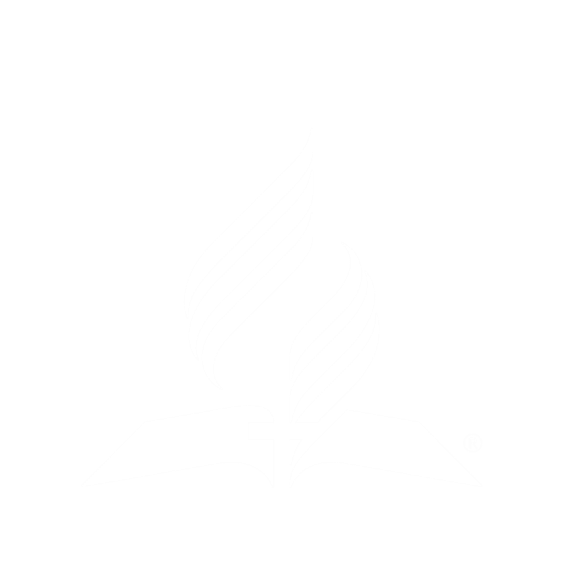 El Conflicto de los Siglos, pp. 713, 714
“Los hombres ven que fueron engañados. Se acusan unos a otros de haberse arrastrado mutuamente a la destrucción; pero todos concuerdan para abrumar a los ministros con la más amarga condenación. Los pastores infieles profetizaron cosas lisonjeras; indujeron a sus oyentes a menospreciar la ley de Dios y a perseguir a los que querían santificarla.
Ahora, en su desesperación, estos maestros confiesan ante el mundo su obra de engaño. Las multitudes se llenan de furor. ‘Estamos perdidos! —exclaman—y vosotros sois causa de nuestra perdición;’ y se vuelven contra los falsos pastores. Precisamente aquellos que más los admiraban en otros tiempos pronunciaran contra ellos las más terribles maldiciones.
Las manos mismas que los coronaron con laureles se levantaran para aniquilarlos. Las espadas que debían servir para destruir al pueblo de Dios se emplean ahora para matar a sus enemigos. Por todas partes hay luchas y derramamiento de sangre.”
A. La mujer ramera
Ecumenismo eclesiástico
B. Intimidad entre iglesias protestante y católica
Ecumenismo político
C. con los poderes religiosos que la usaron
El protestantismo usa al gobierno para hacer...
D. EE.UU. inmiscuido con el papado
Vestida de púrpura y escarlata
E. La iglesia remanente
Asocie
La espada civil acabará...
G. lo que solo puede hacer el Espíritu Santo
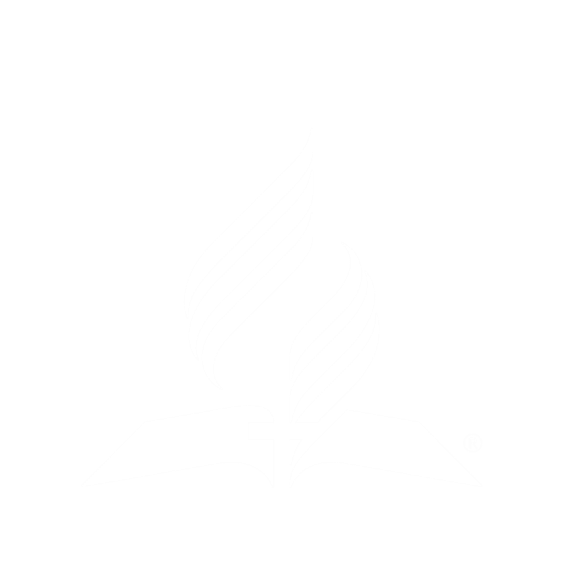 Otra Revolución Francesa
Cuando el papado fue llevado cautivo en 1798 se le volvieron a poner las cadenas que se le habían caído de las manos en el año 508. El papado ya no podía usar al poder civil ni a las masas para cumplir sus propósitos.
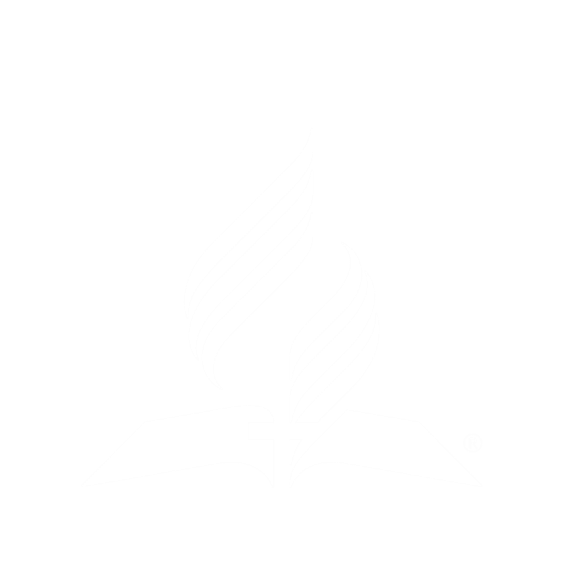 Pero los Estados Unidos le quitará las cadenas al papado y le devolverá la espada del poder civil. Una vez más el catolicismo perseguirá a todos aquellos que no están de acuerdo con sus doctrinas y prácticas. Impresionante y solemne será el momento en que los reyes de la tierra y sus sujetos se vuelquen en contra de la madre de las rameras. Lo que pasó en la Revolución Francesa será tan solo un pálido reflejo de lo que sucederá a nivel global.
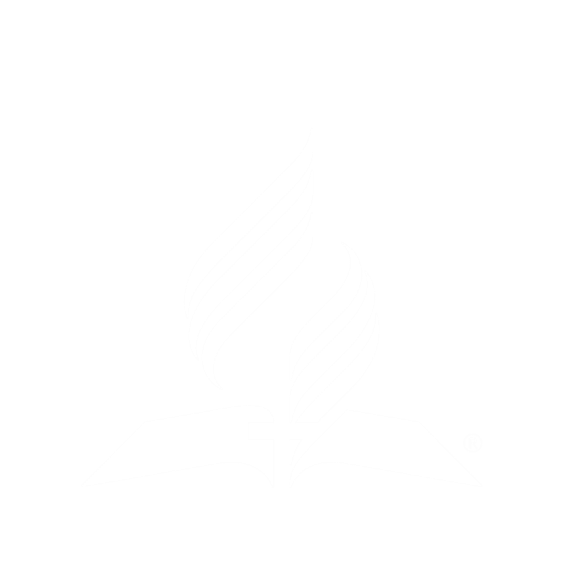 La Historia de Ester
La antigua historia de Ester es una ilustración vívida de lo que sucederá muy pronto a nivel global con el remanente de Dios.
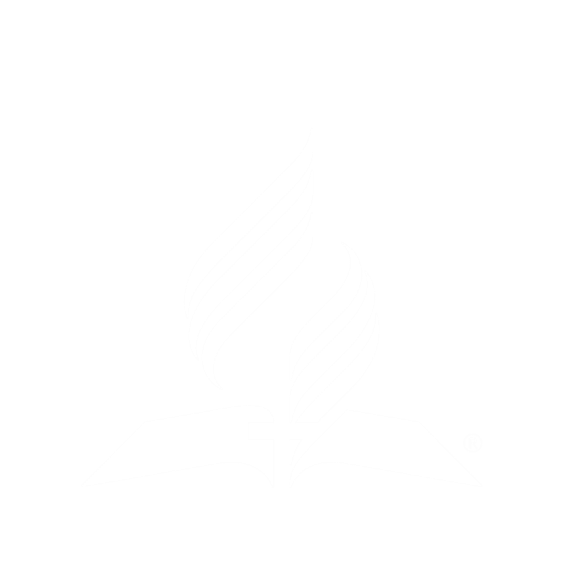 En la historia de Ester se nos informa que el gobernante civil, el rey Asuero, dio un decreto de que todos debían inclinarse y hacer reverencia a Amán (3:2). Cuando Mardoqueo rehusó hacerlo (3:2) Aman se llenó de ira a tal grado que persuadió al rey que diera un decreto de muerte en contra de Mardoqueo y todos los judíos. La esposa de Amán aun sugirió que se levantara una horca para colgar a Mardoqueo en ella. Las razones que dio Amán al rey son fascinantes:
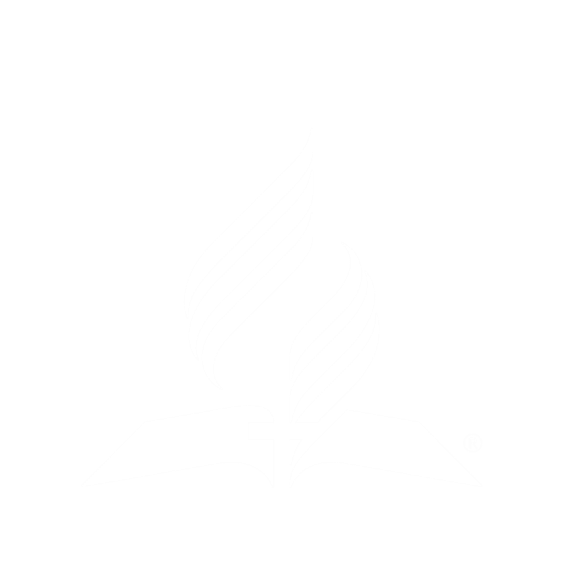 ( Ester 3:8, 9)
“Y dijo Amán al rey Asuero: Hay un pueblo esparcido y distribuido entre los pueblos en todas las provincias de tu reino, y sus leyes son diferentes de las de todo pueblo, y no guardan las leyes del rey, y al rey nada le beneficia el dejarlos vivir. 9 Si place al rey, decrete que sean destruidos; y yo pesaré diez mil talentos de plata a los que manejan la hacienda, para que sean traídos a los tesoros del rey.’
Amán convenció al rey que por la estabilidad política de su reino era necesario desarraigar a Mardoqueo y a todo su pueblo. El decreto de muerte fue escrito por Amán, pero debía ser ejecutado por la autoridad del rey.
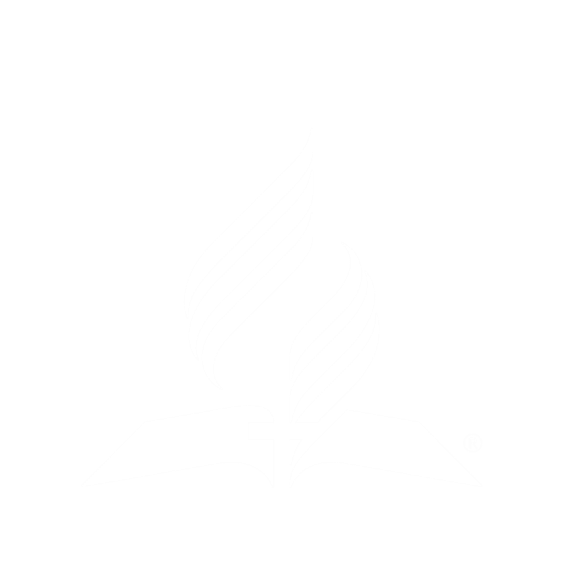 Todo parecía andar bien para Amán hasta que el complot fue desenmascarado por la reina Ester. Por la providencia de Dios el triunvirato malvado se desbarató y el rey se volcó en contra de Amán. Él y su esposa fueron colgados en la horca a donde planeaban colocar a Mardoqueo.
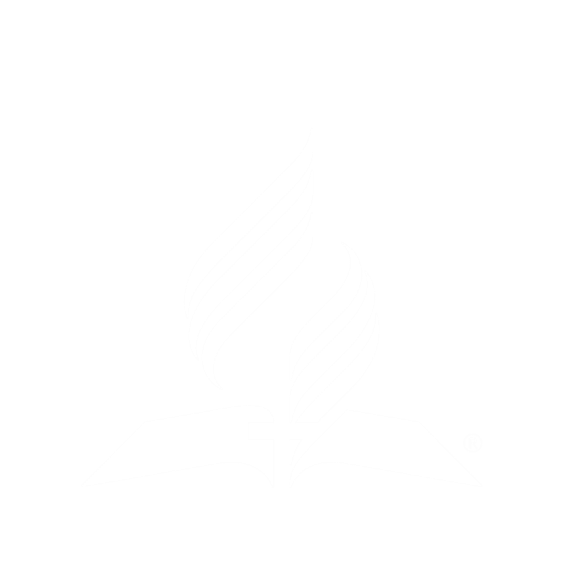 El Patrón derivado de la historia de Ester
El rey Darío se volcó en contra de los enemigos de Daniel.
El rey Asuero se volcó en contra de su consejero, Amán.
Los judíos usaron a los romanos para matar a Jesús y los romanos se volcaron contra ellos.
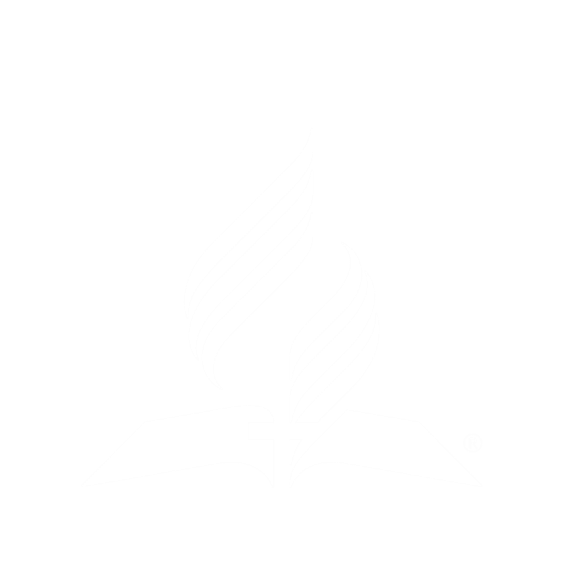 El papado usó el poder del estado para perseguir durante los 1260 años y luego el poder del estado se levantó contra el papado en 1798.
Los reyes de la tierra que han sido usados por la ramera para perseguir al pueblo se levantarán para aniquilarla.
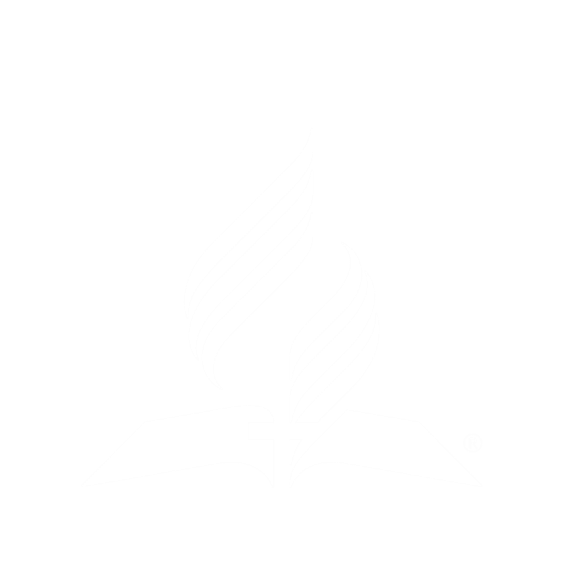 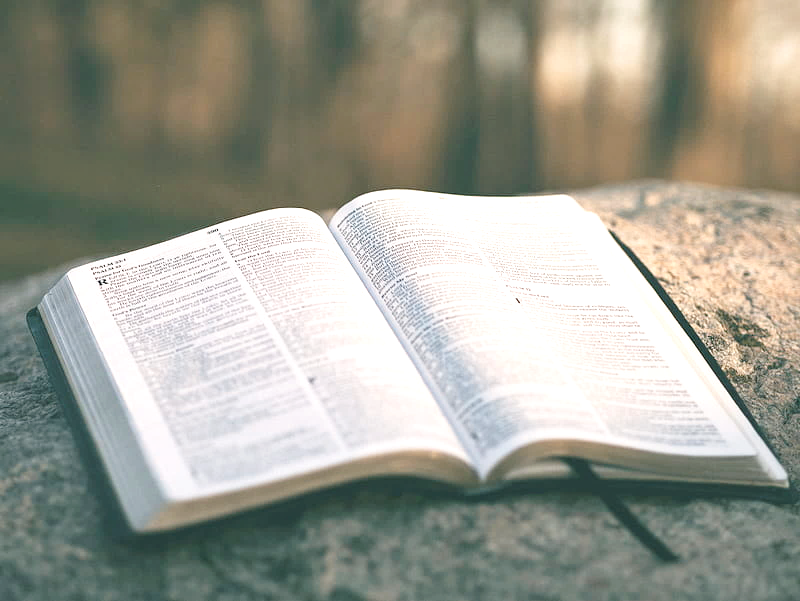 ¿Crees que las espadas civiles que la ramera ha usado, finalmente se volverán contra esta para aniquilarla?
APLICACIÓN PERSONAL